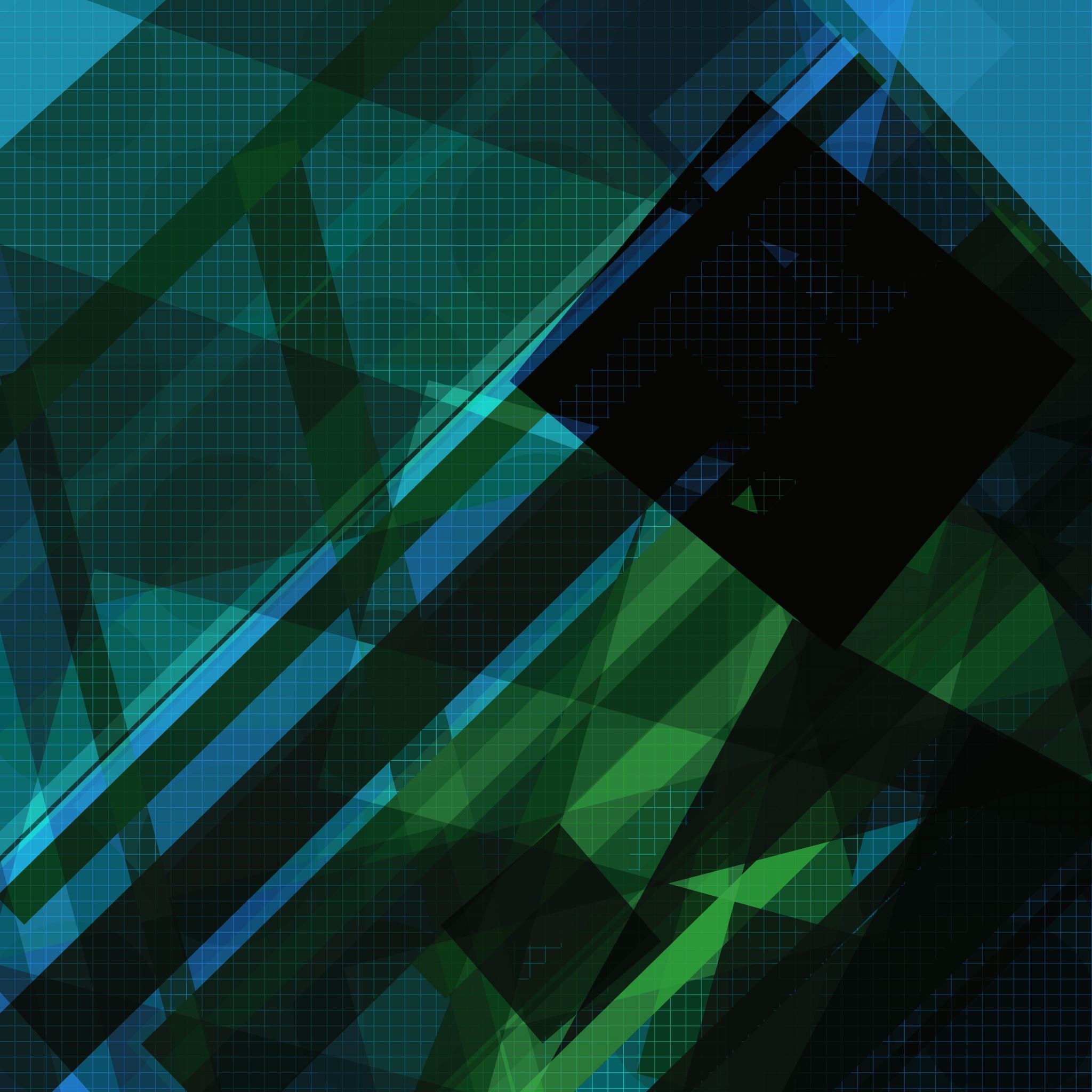 Ασφάλεια λογισμικού και βάσεων δεδομένων
Διάλεξη 4η 
M.Sc. CyberSecurity
OWASP Top 10
To top 10
﻿Cross-Site Scripting (XSS) 
Injections Flaws
Malicious File Execution
Insecure Direct Object Reference 
Cross Site Request Forgery (CSRF)
Information Leakage & Improper Error Handling 
Broken Authentication & Session Management 
Insecure Cryptographic Storage
Insecure Communications
Failure to Restrict URL Access
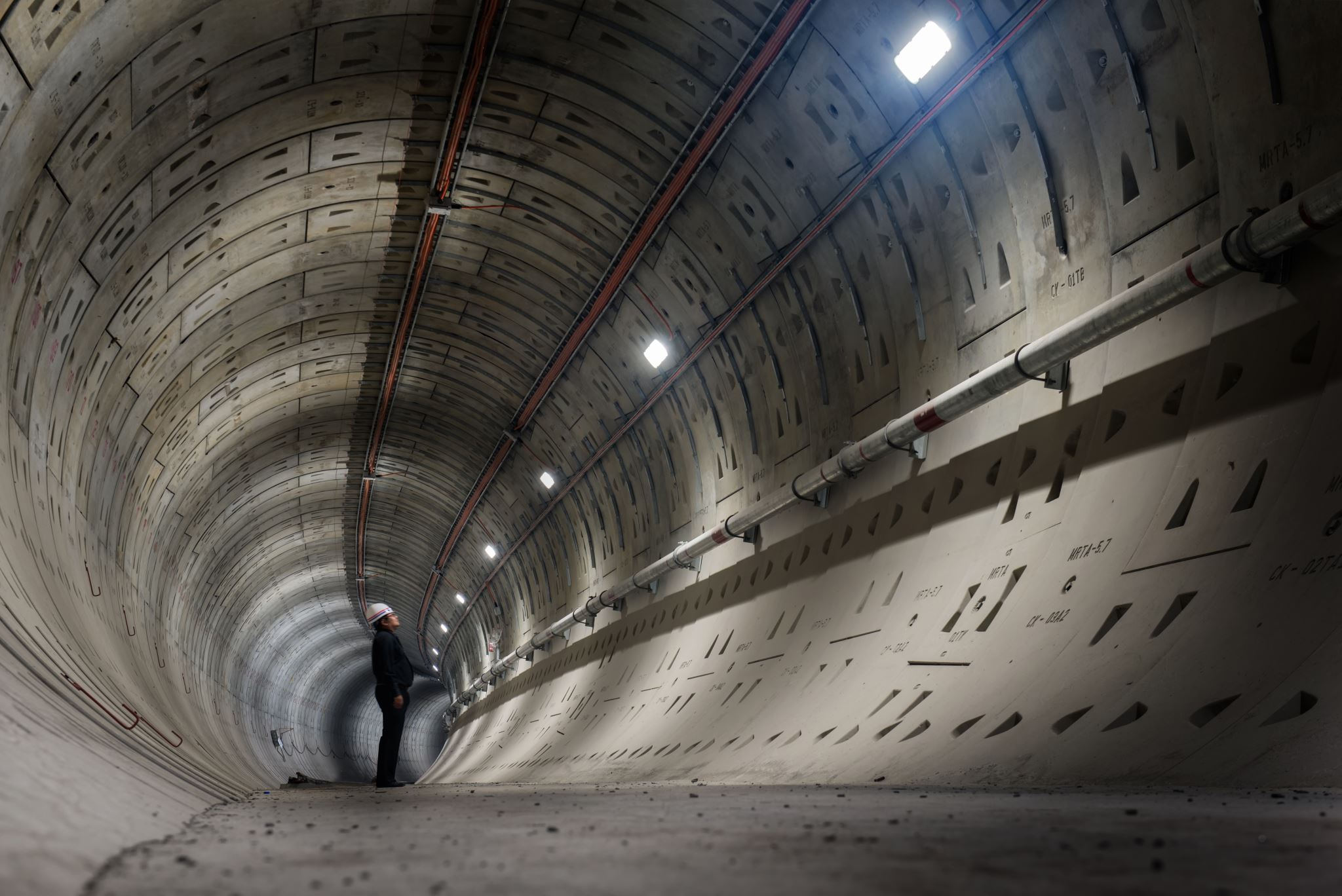 Cross-site scripting (XSS)
Οι επιθέσεις Cross-Site Scripting (XSS) είναι ένας τύπος επίθεσης, κατά την οποία κακόβουλα σενάρια εγχέονται σε κατά τα άλλα καλοήθεις και αξιόπιστους ιστότοπους. 
Οι επιθέσεις XSS συμβαίνουν όταν ένας εισβολέας χρησιμοποιεί μια εφαρμογή Ιστού για να στείλει κακόβουλο κώδικα (συνήθως με τη μορφή κάποιου script), στον browser ενός τελικού χρήστη.
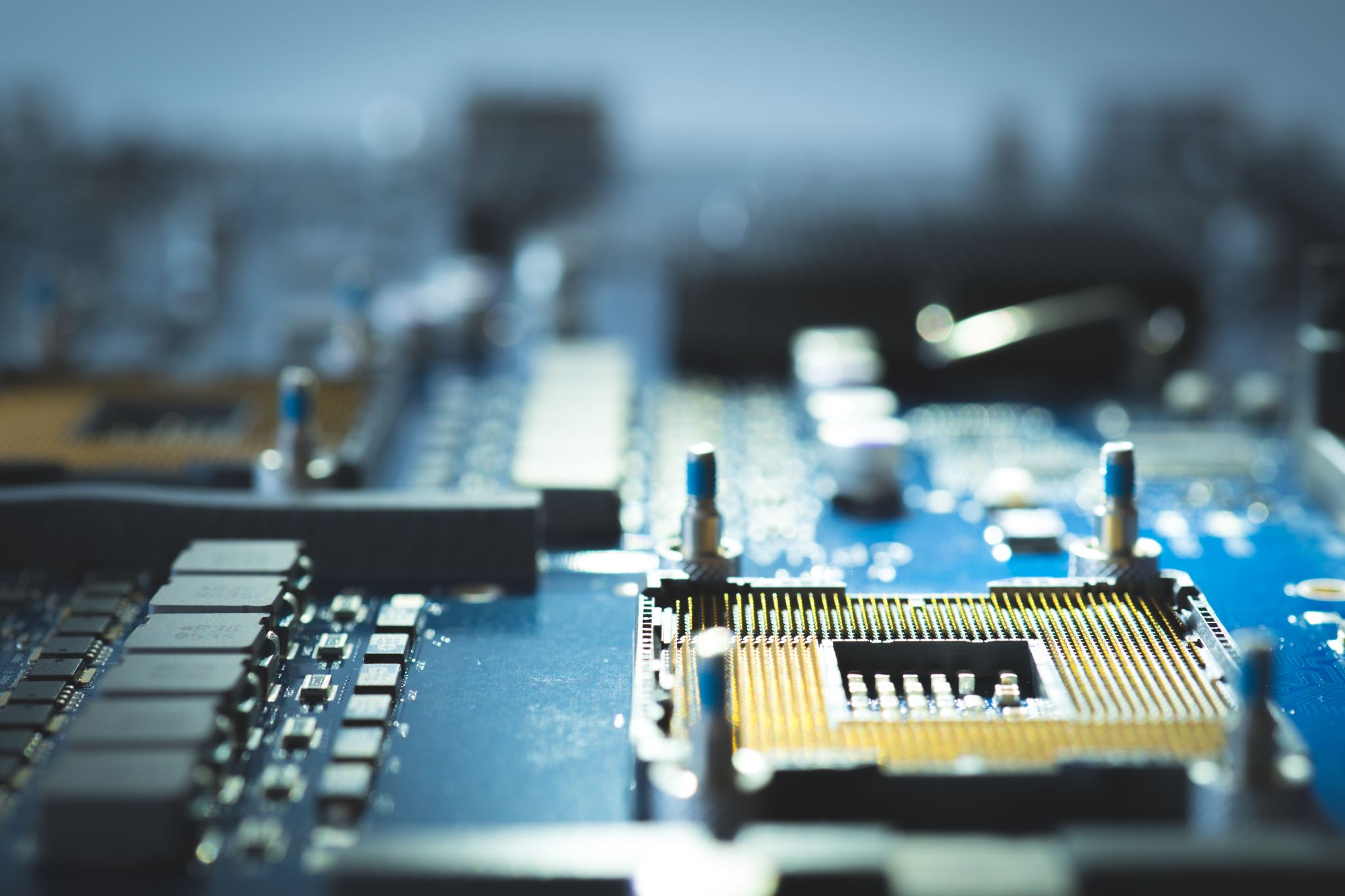 Cross-site scripting (XSS) – Κατηγορίες
Stored - ο κώδικας που εισάγεται είναι αποθηκευμένος μόνιμα (σε βάση δεδομένων, φόρουμ μηνυμάτων, αρχείο καταγραφής επισκεπτών, κ.λπ.)
Reflected - οι επιθέσεις αυτές ακολουθούν κάποια άλλη διαδρομή προς το θύμα (π.χ. μέσω μηνύματος ηλεκτρονικού ταχυδρομείου ή επιστρέφονται από τον διακομιστή)
DOM injection – Έγχυση κώδικα javascript εντός του DOM της ιστοσελίδας.
Cross-site scripting (XSS) – Stored
Client
Server
POST /post/comment HTTP/1.1 Host: vulnerable-website.com Content-Length: 100
PostId=3&comment=This+post+was+extremely+helpful.&name=Carlos+Montoya&email=carlos%40normal-user.net

comment=%3Cscript%3E%2F*%2BBad%2Bstuff%2Bhere...%2B*%2F%3C%2Fscript%3E
(<script>/* Bad stuff here... */</script>)
<p>This post was extremely helpful.</p>




<p><script>/* Bad stuff here... */</script></p>
Cross-site scripting (XSS) – Reflected
Client
Server
https://insecure-website.com/search?term=gift

https://insecure-website.com/search?term=<script>/*+Bad+stuff+here...+*/</script>
<p>You searched for: gift</p>





<p>You searched for: <script>/* Bad stuff here... */</script></p>
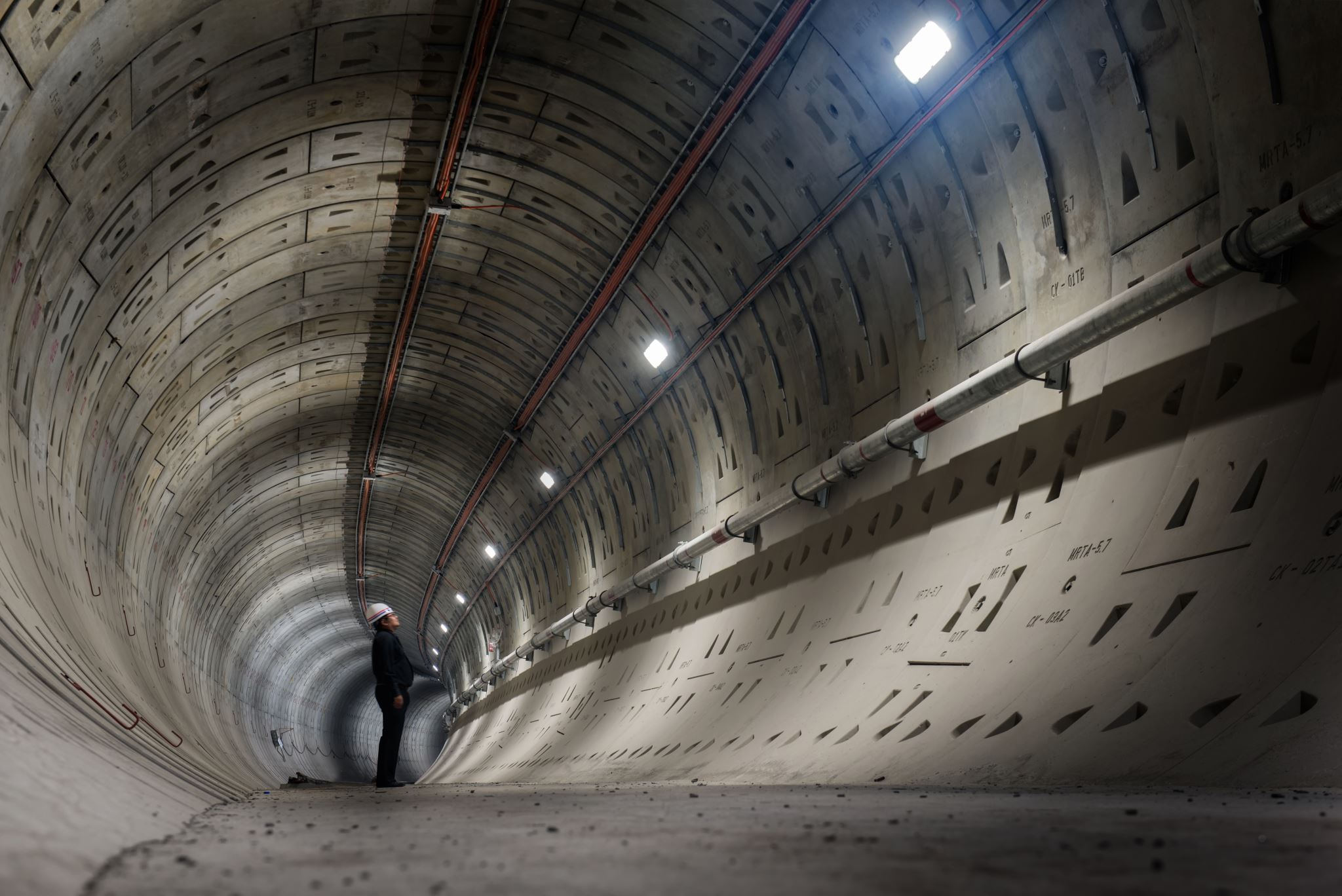 Cross-site scripting (XSS) – Επιπτώσεις
Μεταμφίεση του επιτιθέμενου ως χρήστης-θύμα.
Εκτέλεση οποιαδήποτε ενέργειας είναι σε θέση να εκτελέσει ο χρήστης - θύμα.
Πρόσβαση σε δεδομένα στα οποία έχει πρόσβαση ο χρήστης.
Κλοπή των διαπιστευτηρίων του χρήστη
Αλλαγή του περιεχομένου του ιστοτόπου.
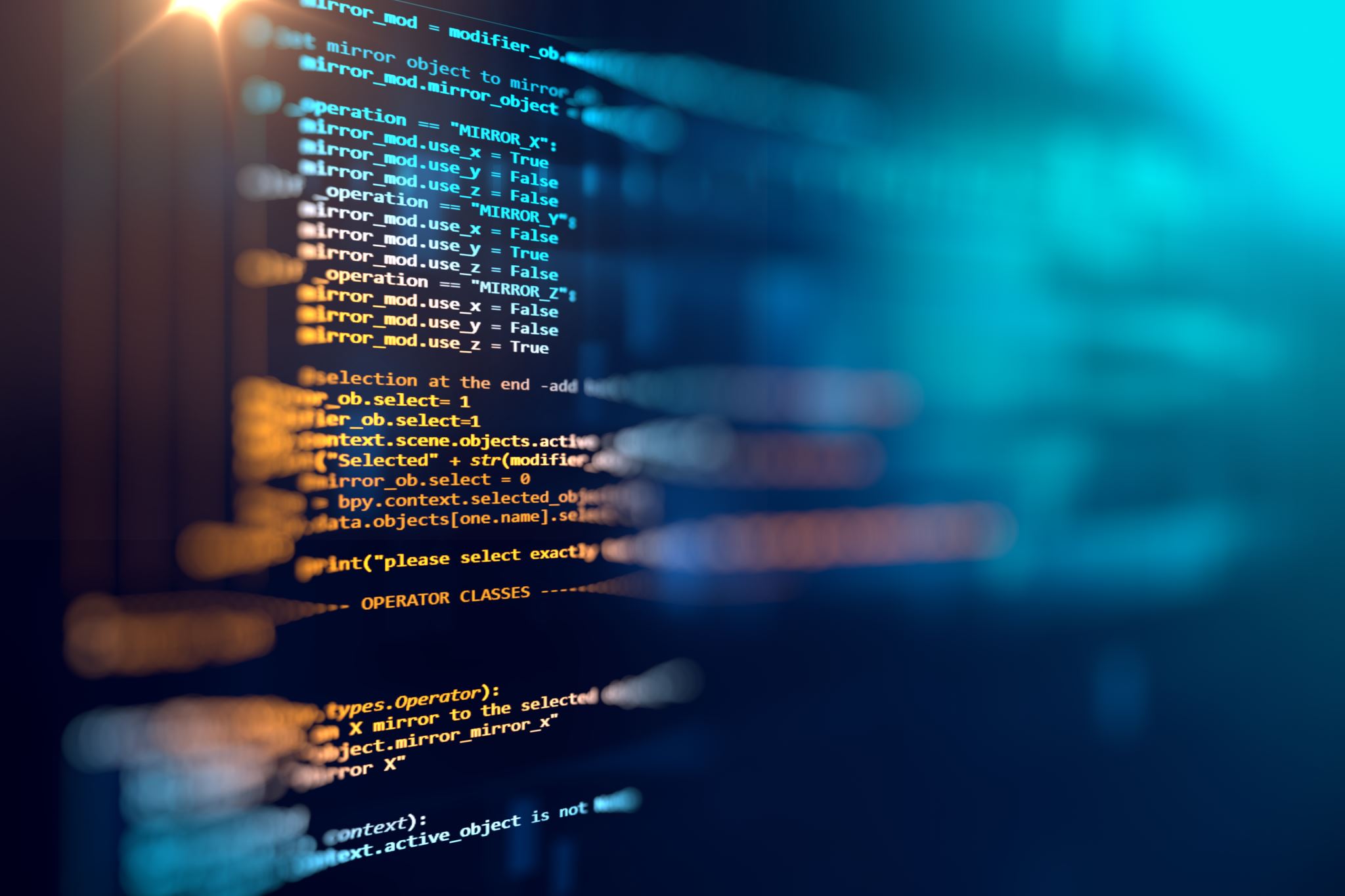 Cross-site scripting (XSS) – Προστασία
Εξαρτάται από το web framework που χρησιμοποιείται στο front-end
Άλλες τεχνικές
Φιλτράρισμα για οτιδήποτε έρχεται από τον browser.
Κωδικοποίηση (HTML encoding) της πληροφορίας που έρχεται από τον διακομιστή
https://cheatsheetseries.owasp.org/cheatsheets/Cross_Site_Scripting_Prevention_Cheat_Sheet.html 
https://cheatsheetseries.owasp.org/cheatsheets/DOM_based_XSS_Prevention_Cheat_Sheet.html
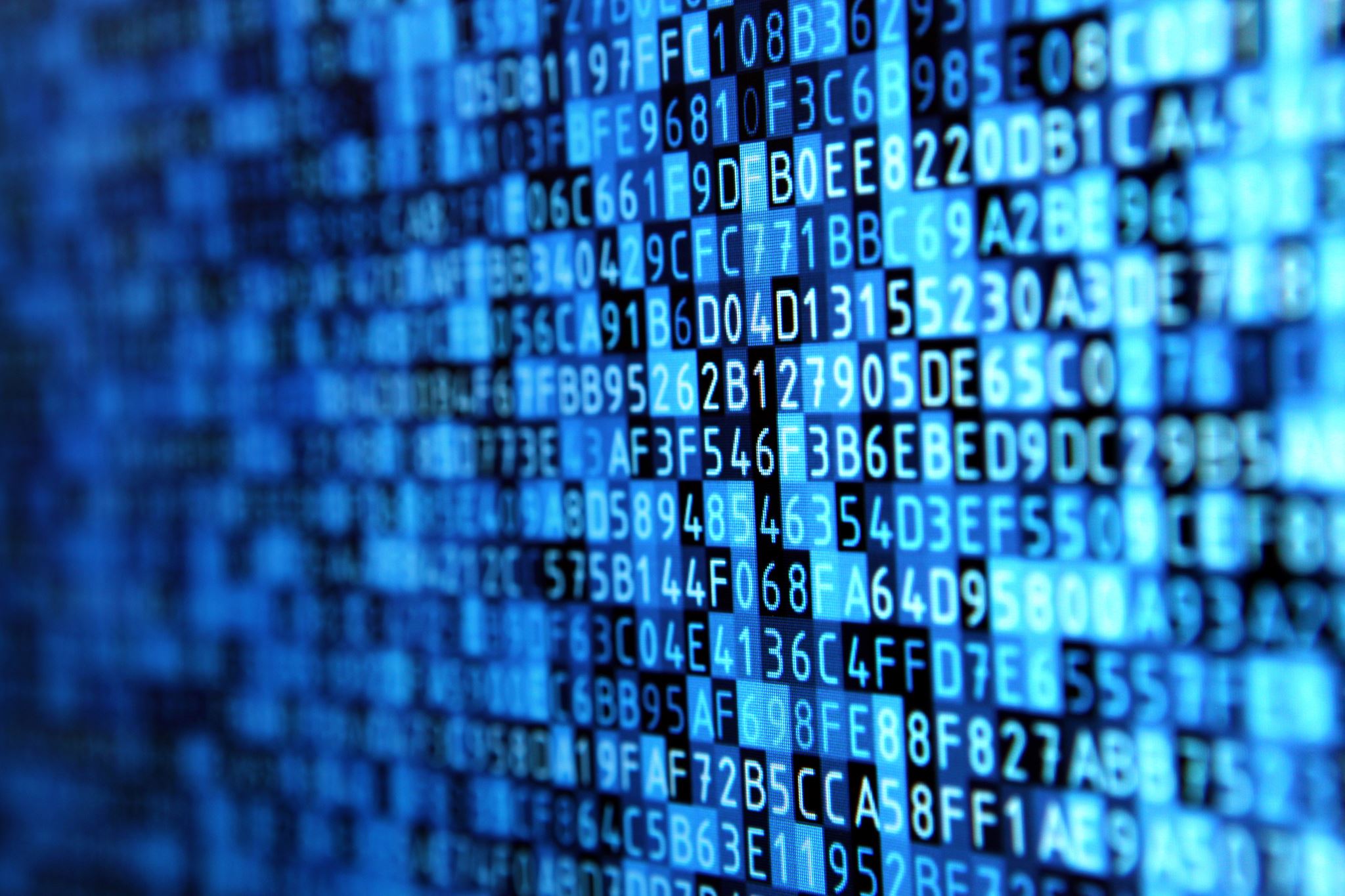 SQL injection
Εκτέλεση SQL εντολών από κάποιον επιτιθέμενο
Συνήθως αλλάζοντας το περιεχόμενο κάποιου πεδίου στην ιστοσελίδα το οποίο μεταφέρεται στον διακομιστή και εκτελείτε ως SQL
Οδηγεί σε
Κλοπή δεδομένων
Καταστροφή δεδομένων
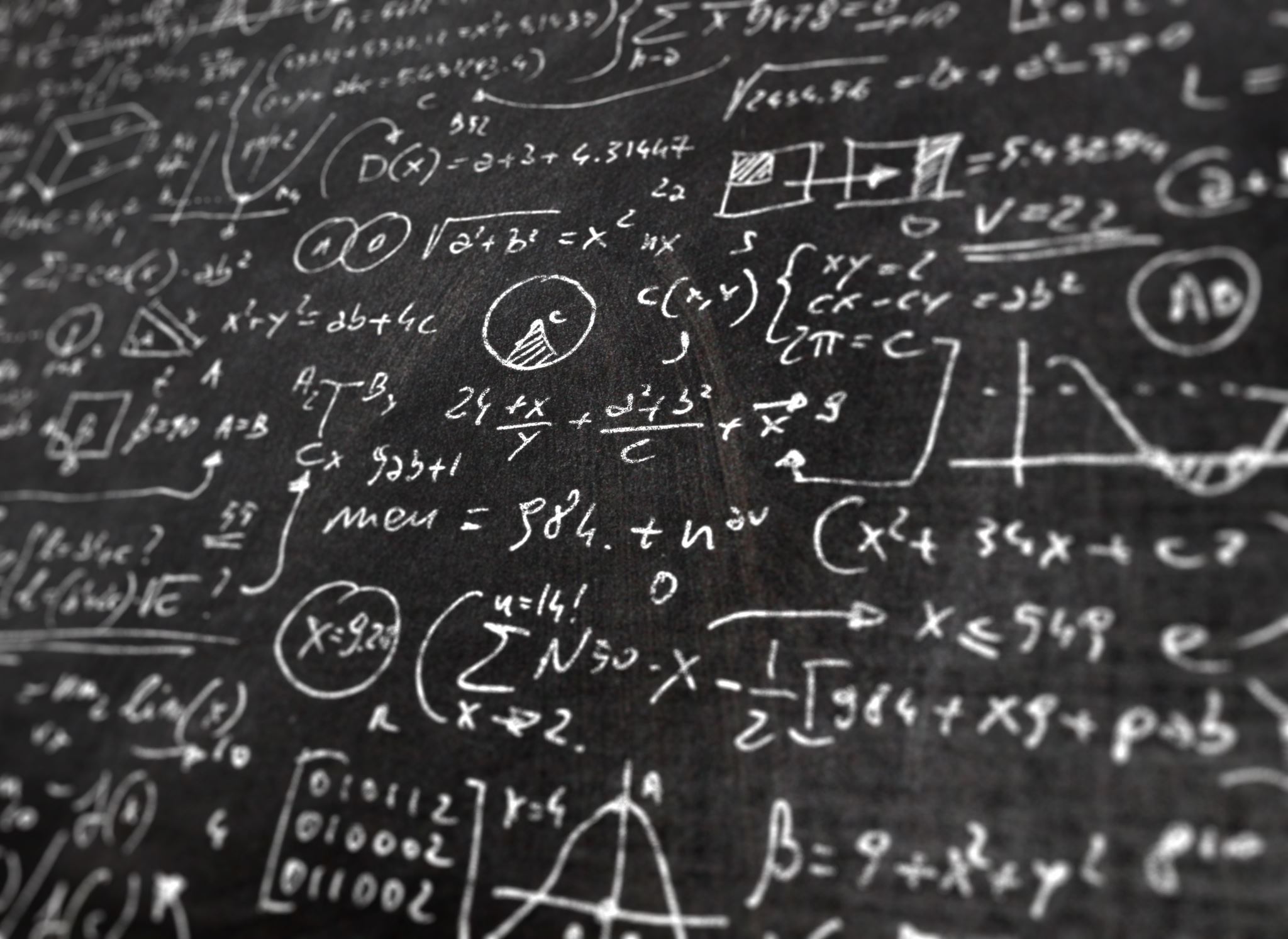 SQL injection - Προστασία
String query = "SELECT * FROM products WHERE category = '"+ input + "'"; Statement statement = connection.createStatement(); ResultSet resultSet = statement.executeQuery(query);

PreparedStatement statement = connection.prepareStatement("SELECT * FROM products WHERE category = ?"); statement.setString(1, input); ResultSet resultSet = statement.executeQuery();
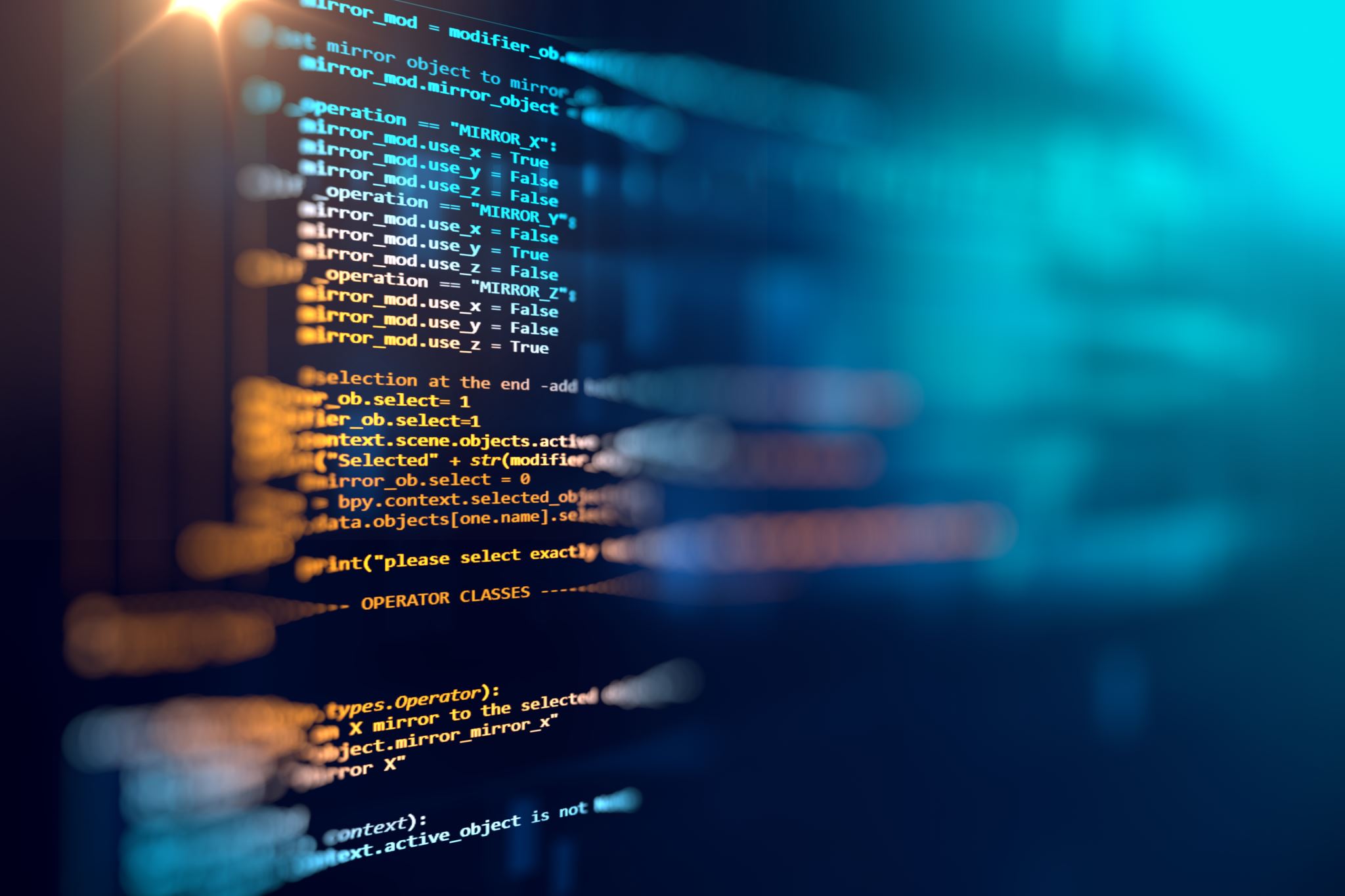 SQL injection - Προστασία
Χρήση ORM
Χρήση stored procedures
Εκτέλεση SQL εντολών με ελάχιστα προνόμια
Προγραμματιστικά δύσκολο
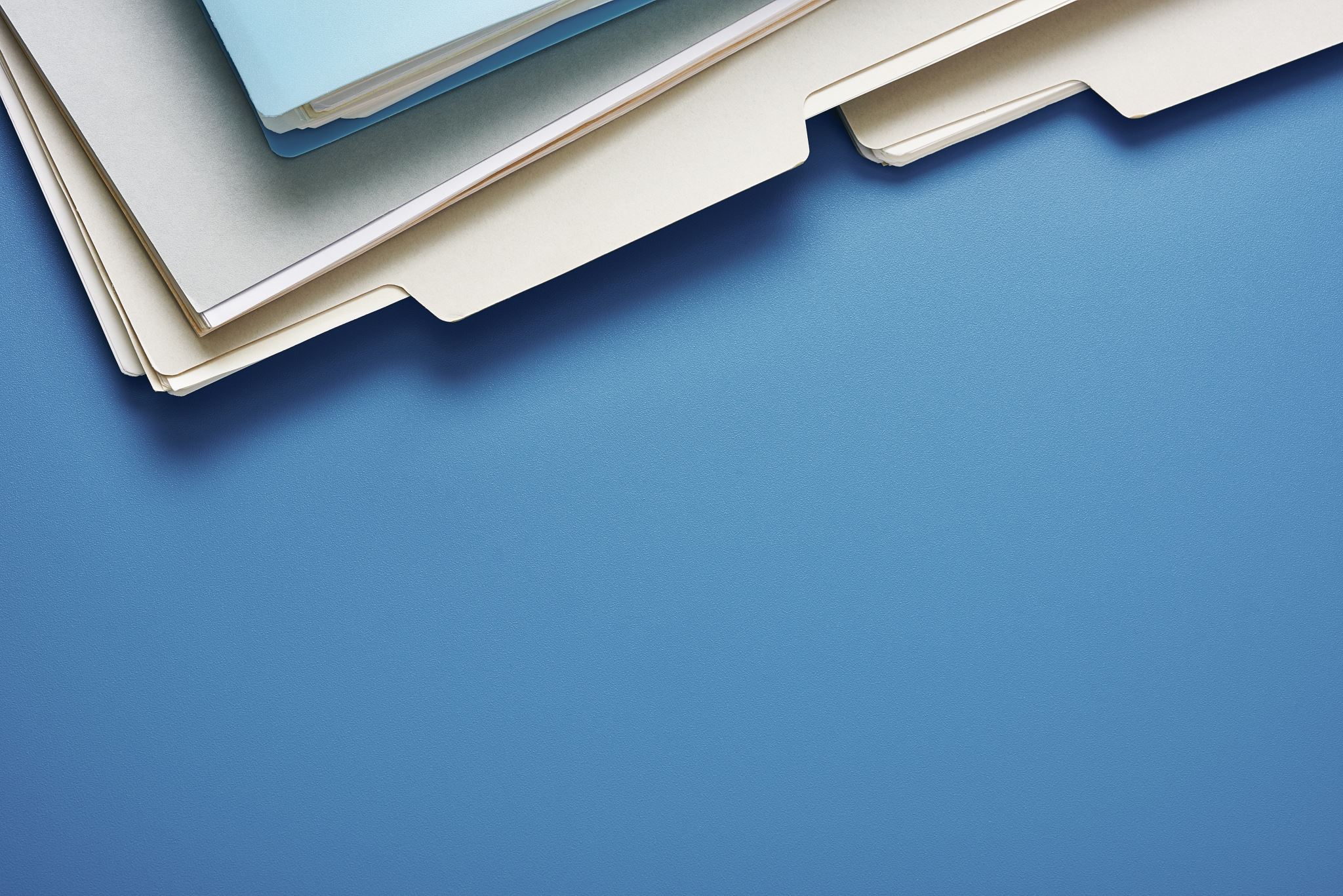 Malicious File Execution
Προκύπτει όταν η εφαρμογή επιτρέπει στο χρήστη να ανεβάσει αρχεία στο σύστημα του
Τι είδους αρχεία?
.exe
.doc, .docx, .xls, .xlsx
Ο χρήστης ανοίγει το αρχείο
Το αρχείο εκτελείται
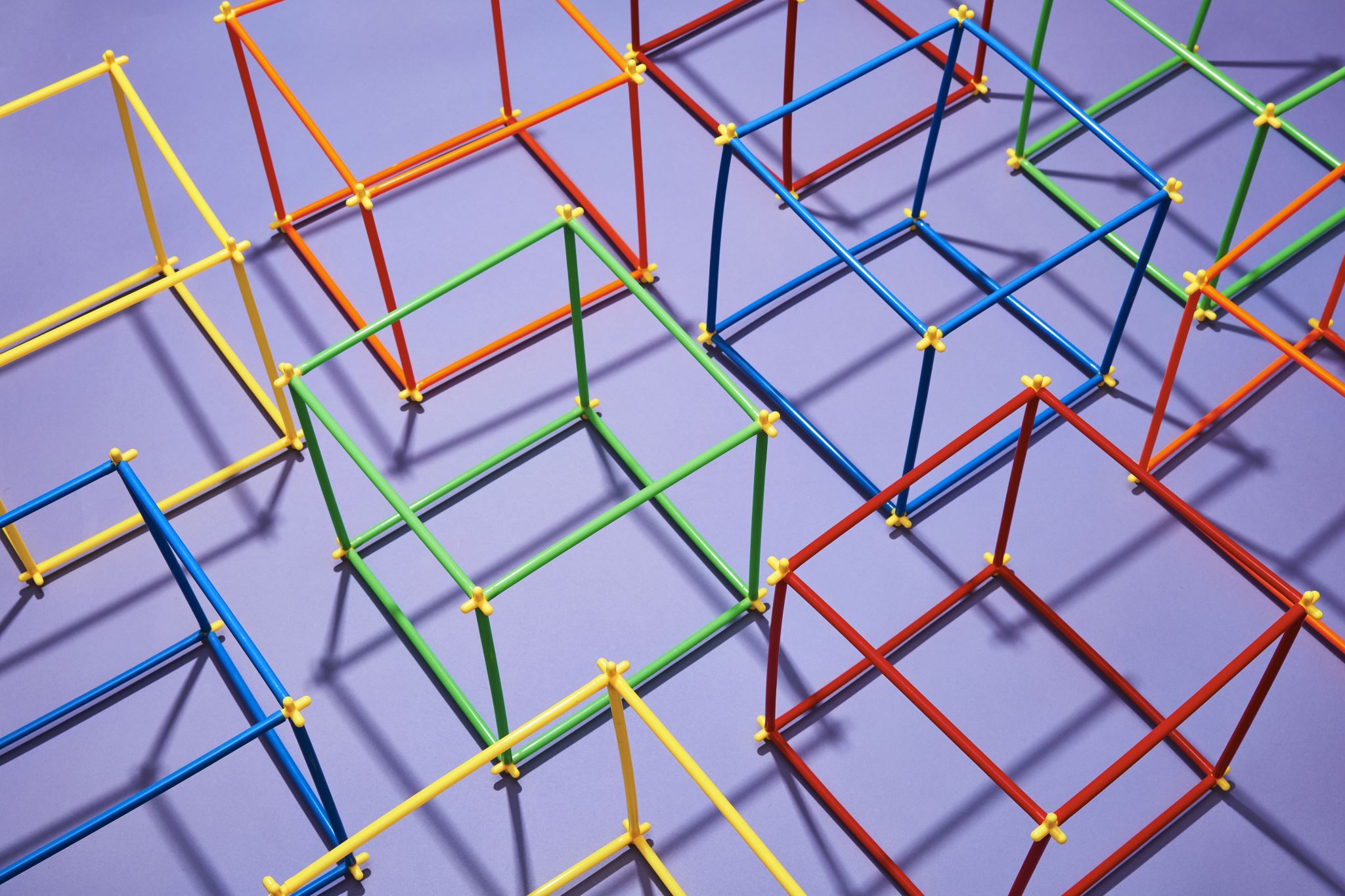 Malicious File Execution - Προστασία
Ο χρήστης δε θα πρέπει να μπορεί να πληκτρολογεί ονόματα αρχείων
Αν πρέπει να γίνει αυτό τότε τα ονόματα θα πρέπει να ελέγχονται στον διακομιστή
Θα πρέπει να λαμβάνονται πρόσθετα μέτρα (π.χ. access rights) ώστε το αρχείο να μη μπορεί να εκτελεστεί
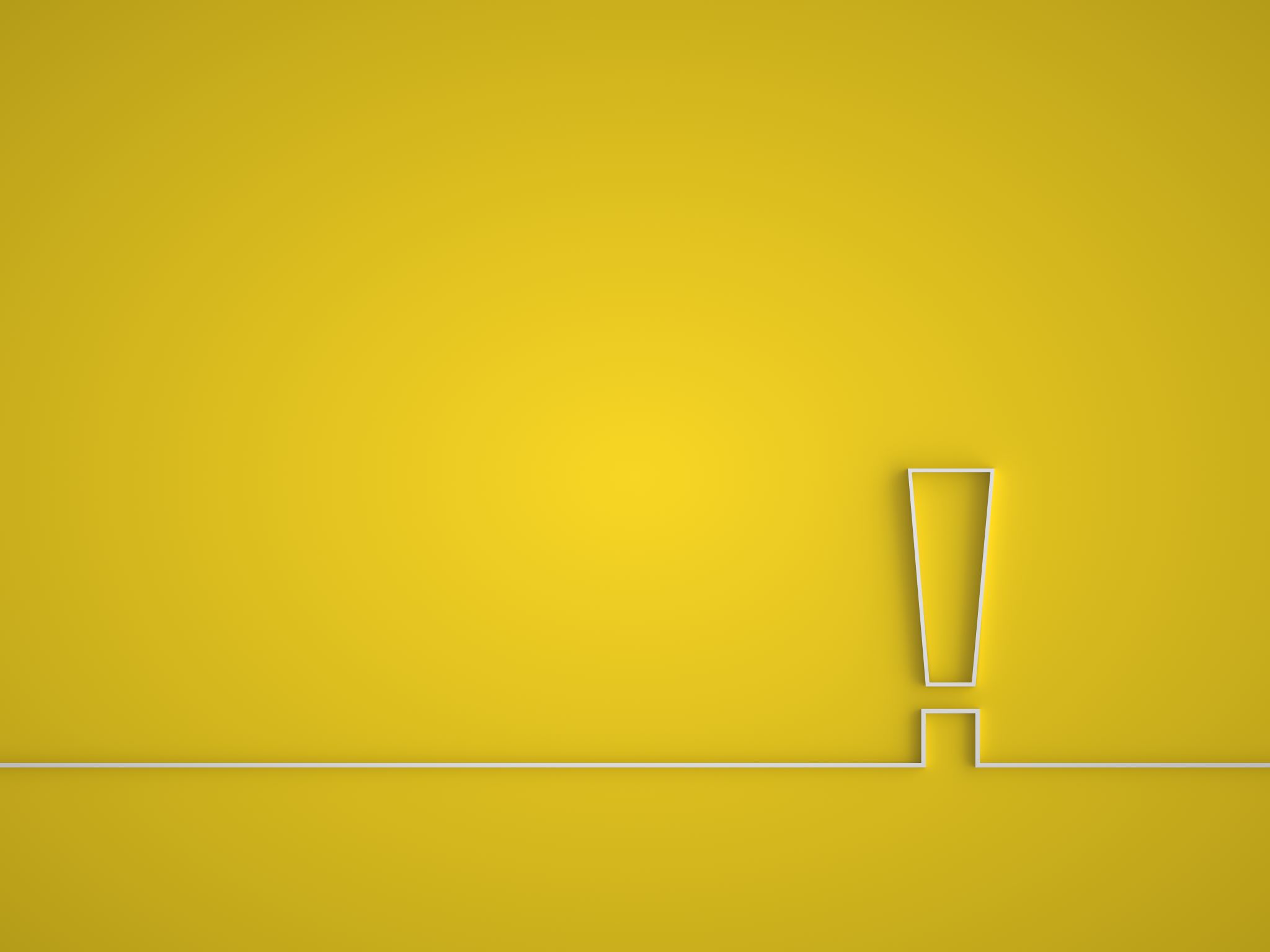 Insecure Direct Object Reference
Αναφορές σε αρχεία του συστήματος μας ή σε αντικείμενα της ΒΔ  περιέχονται μέσα στα URL της εφαρμογής
Άμεση αναφορά σε αντικείμενα της ΒΔ
https://insecure-website.com/customer_account?customer_number=132355
Άμεση αναφορά σε αρχείο
https://insecure-website.com/static/12144.tx
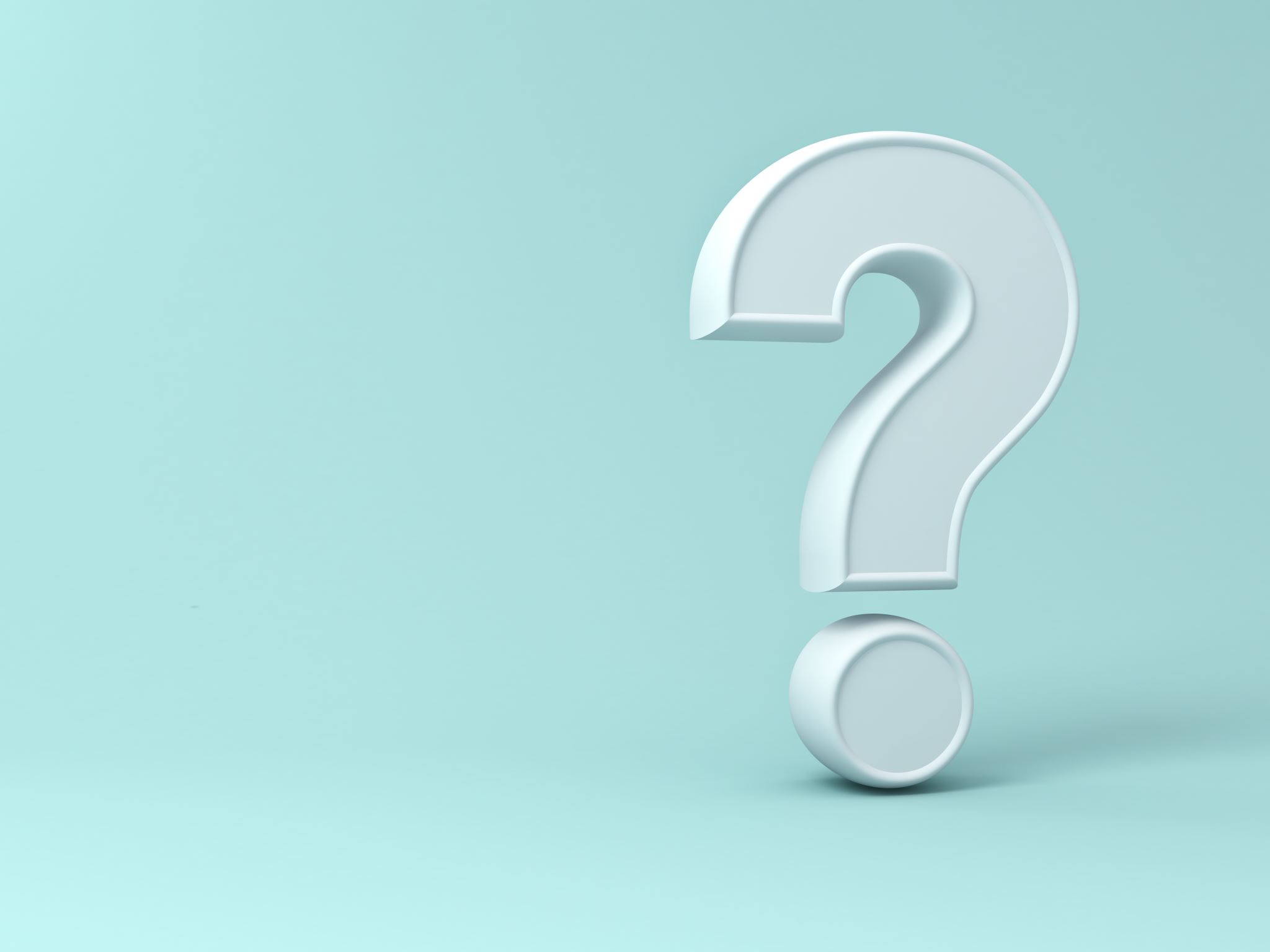 Insecure Direct Object Reference - Προστασία
Εξάλειψη των άμεσων αναφορών
Εφόσον μπορεί να γίνει
Επιβεβαίωση των δικαιωμάτων του κάθε χρήστη
Μπορώ να δω την εγγραφή που αντιστοιχεί στον δικό μου κωδικό πελάτη
Δε μπορώ να δω εγγραφές που αντιστοιχούν σε κωδικούς άλλων πελατών
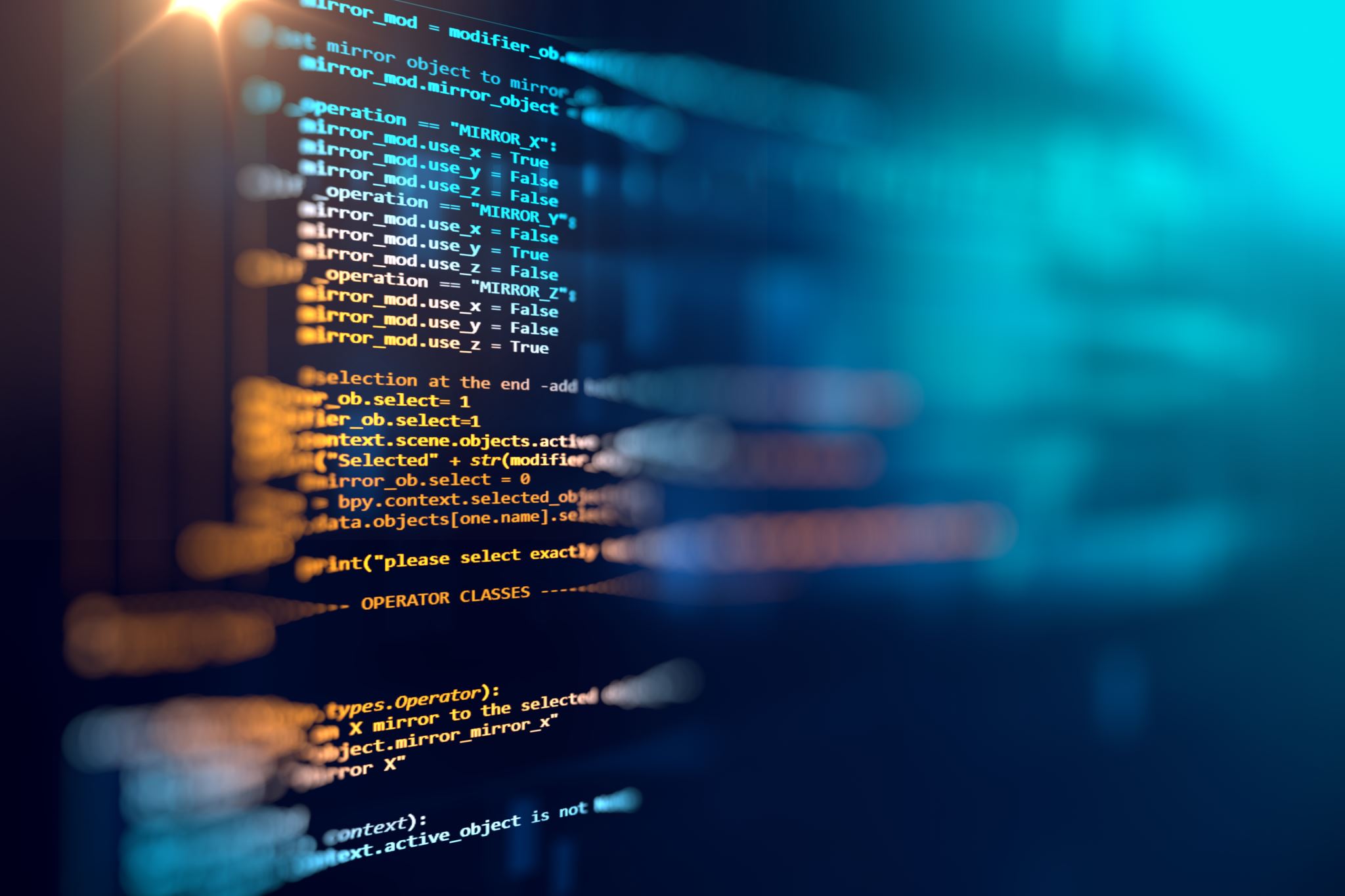 Cross Site Request Forgery (CSRF)
Ο επιτιθέμενος μπορεί να αναγκάσει το θύμα να προβεί σε ενέργειες που αυτός επιλέγει
Αλλαγή κωδικού
Μεταφορά χρημάτων
Αλλαγή email
Το θύμα θα πρέπει να έχει ήδη μπει στην εφαρμογή
Ο επιτιθέμενος θα πρέπει να «αναγκάσει» το θύμα να προβεί σε μια ενέργεια
Στέλνει email που περιέχει HTML ή
Εγχύνει κώδικα σε κάποια ιστοσελίδα που επισκέπτεται συχνά το θύμα
Cross Site Request Forgery - Παράδειγμα
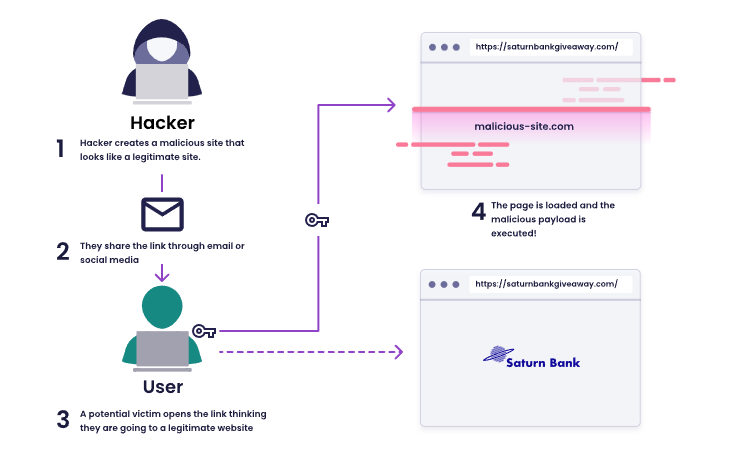 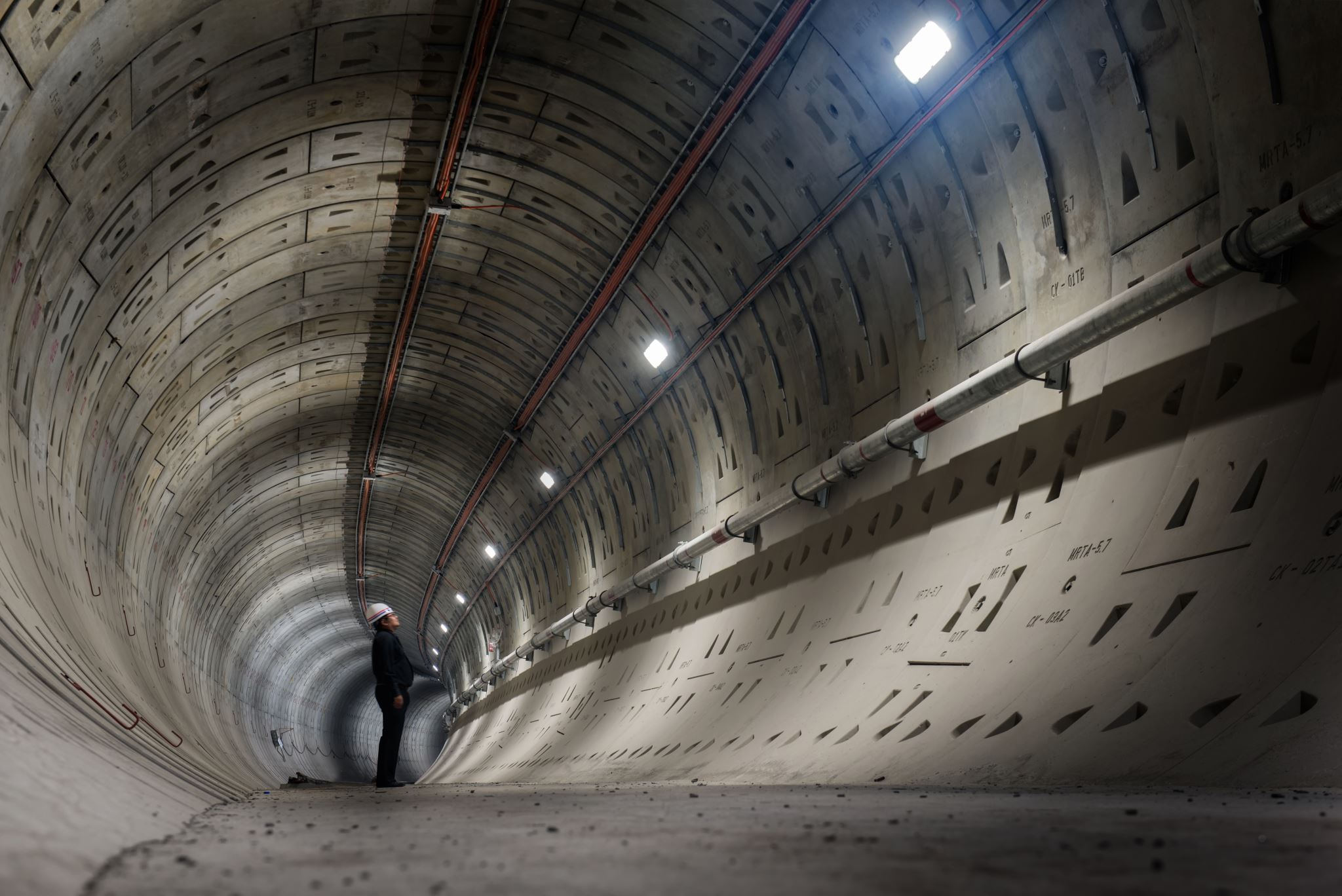 Cross Site Request Forgery (CSRF) - Προστασία
CORS
CSRF token
www.prez.com
www.prez2.com
Client
(SPA)
API
Server
DELETE api.uniwa.gr/v1/students/34324234234
www.foufoutos.com
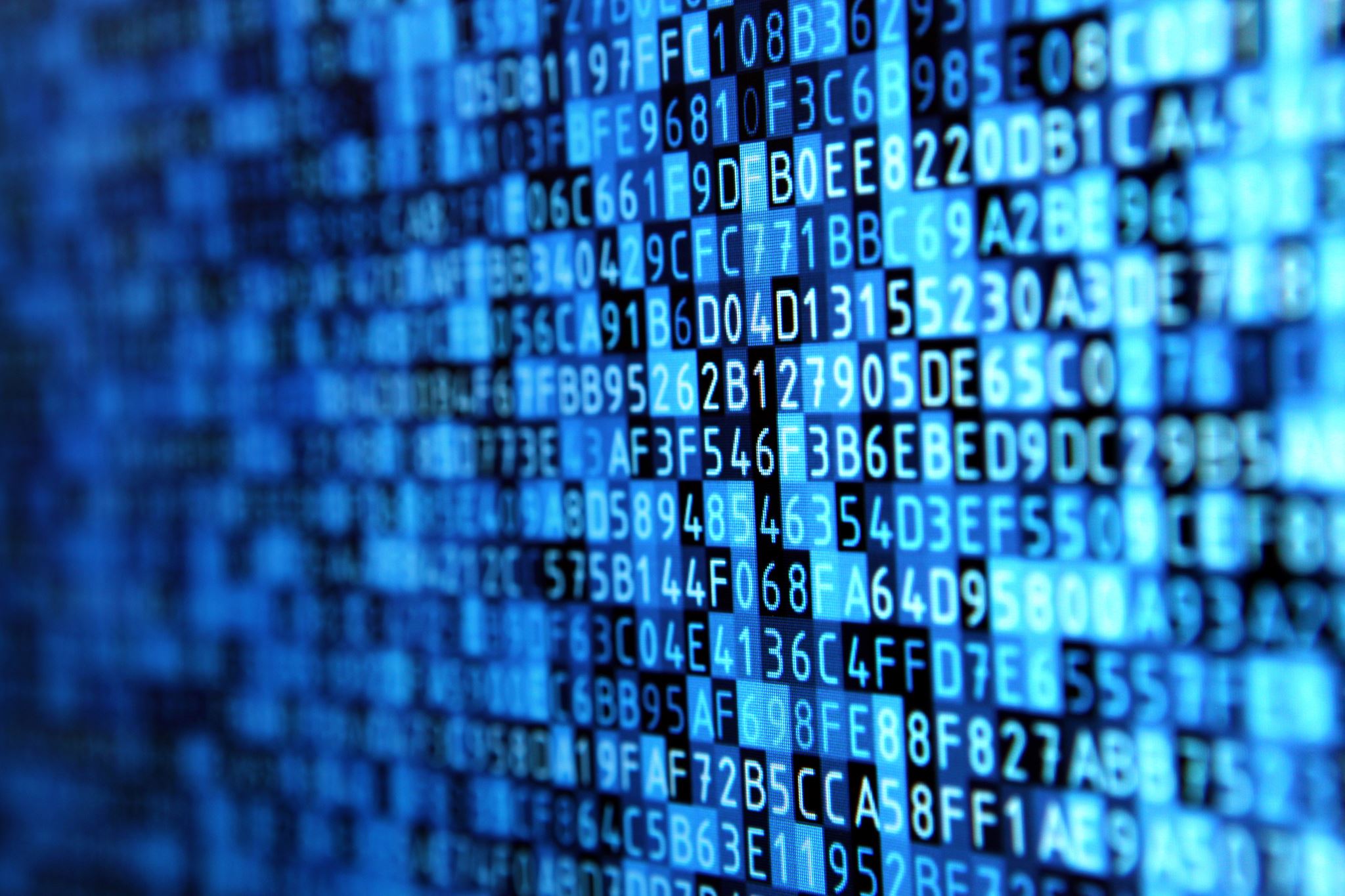 Information Leakage & Improper Error Handling
Οι εφαρμογές μπορεί να διαρρεύσουν ακούσια πληροφορίες σχετικά με τη διαμόρφωση, την εσωτερική λειτουργία τους ή να παραβιάσουν το απόρρητο μέσω μιας ποικιλίας προβλημάτων που έχει η εφαρμογή. 
Οι επιτιθέμενοι χρησιμοποιούν αυτήν την αδυναμία για να κλέψουν ευαίσθητα δεδομένα ή να πραγματοποιήσουν πιο σοβαρές επιθέσεις.
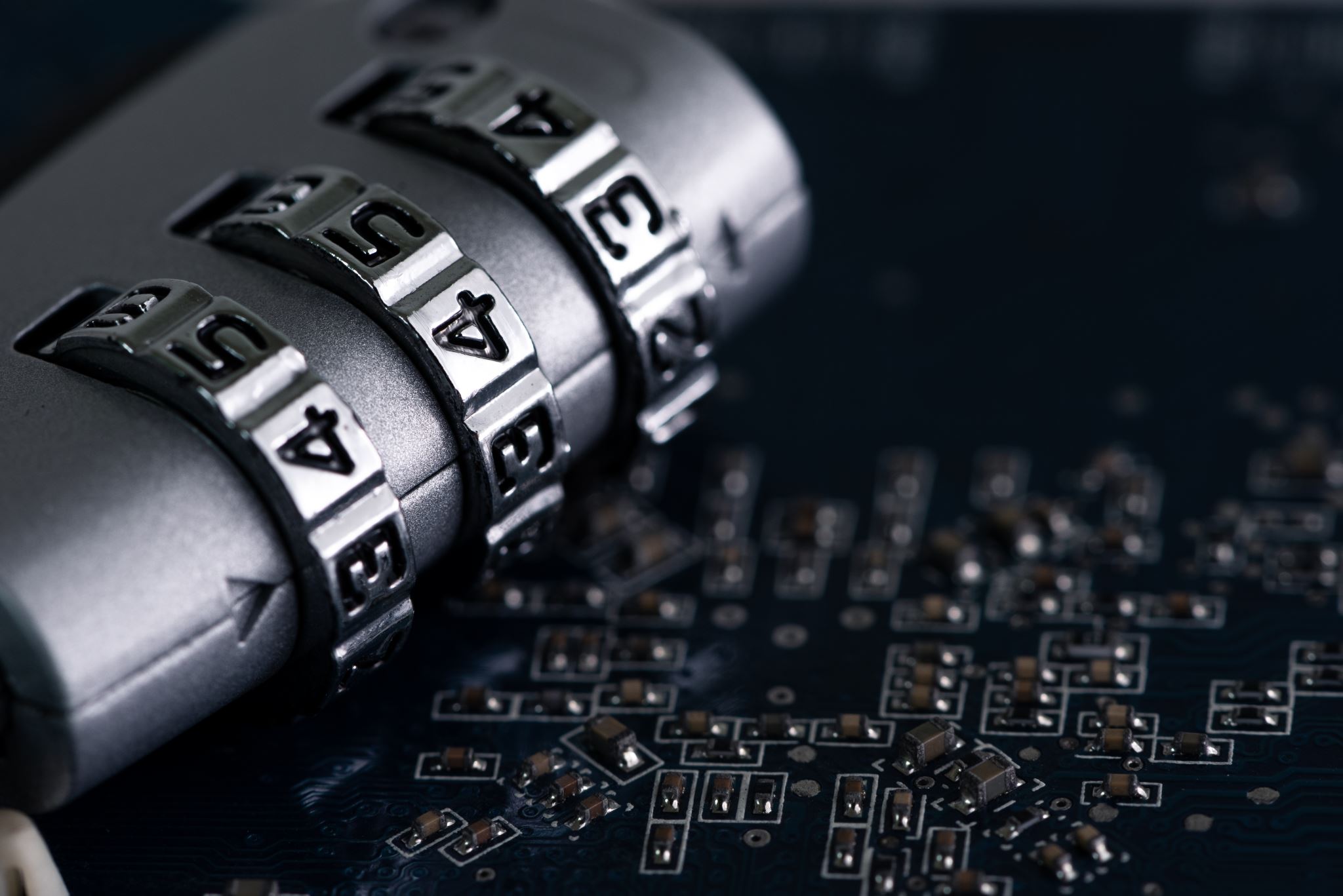 Information Leakage & Improper Error Handling – Παράδειγμα
Η εφαρμογή ανταποκρίνεται διαφορετικά σε ένα έγκυρο όνομα χρήστη με μη έγκυρο κωδικό πρόσβασης απ’ ότι σ’ ένα μη έγκυρο όνομα χρήστη με έγκυρο κωδικό πρόσβασης.
Η εφαρμογή Ιστού αποκαλύπτει ποιες συνδέσεις είναι έγκυρες έναντι ποιες είναι μη έγκυρες και για ποιο λόγο.
Ο επιτιθέμενος μπορεί να αρχίσει να μαντεύει passwords για έγκυρους λογαριασμούς χρήστη
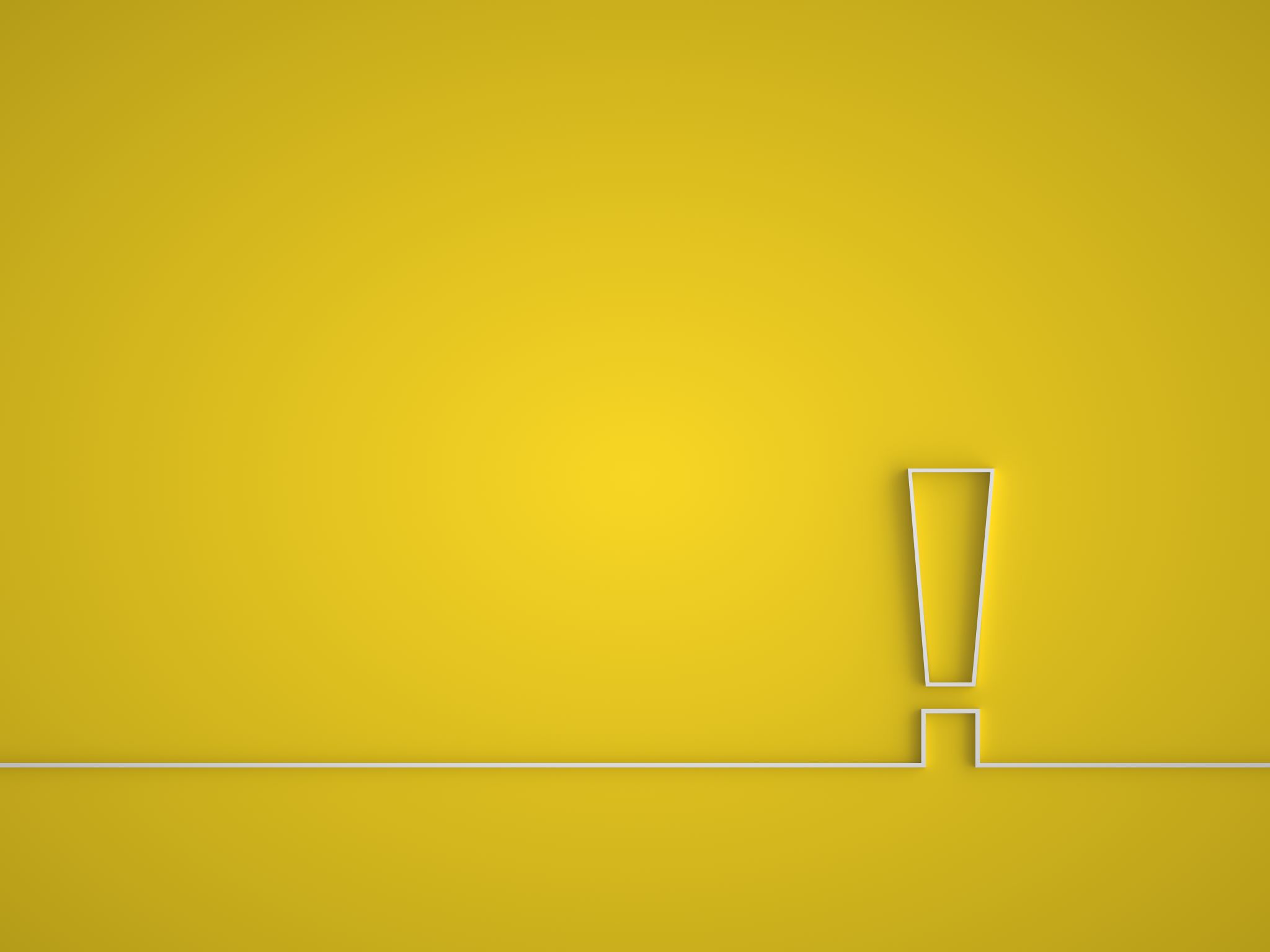 Information Leakage & Improper Error Handling – Προστασία
Εσωτερικά μηνύματα λάθους (stack traces, ονόματα πινάκων και ΒΔ κλπ.) δε θα πρέπει να εμφανίζονται στον χρήστη.
Ο χρήστης θα πρέπει να βλέπει μόνο σύντομα μηνύματα λάθους
Η διαγνωστική πληροφορία (αν εμφανίζεται) πρέπει να είναι ελάχιστη
Π.χ. Ημερομηνία/ώρα – IP - URL
Broken Authentication and Session Management
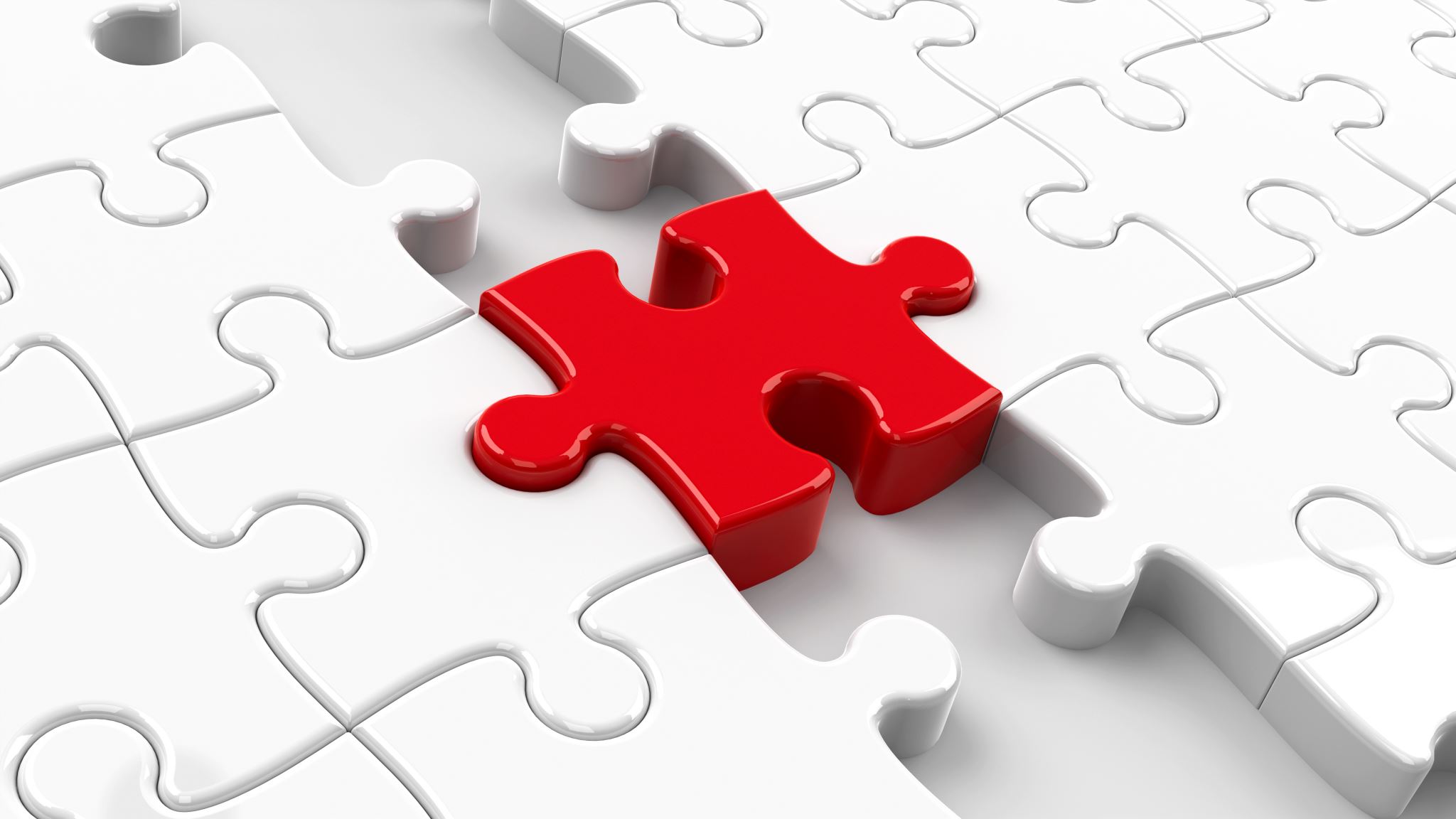 Τα διαπιστευτήρια του λογαριασμού ή/και τα session tokens συχνά δεν προστατεύονται σωστά. 
Οι εισβολείς παραβιάζουν κωδικούς πρόσβασης, κλειδιά ή άλλα tokens για να υποκλέψουν την ταυτότητα άλλων χρηστών.
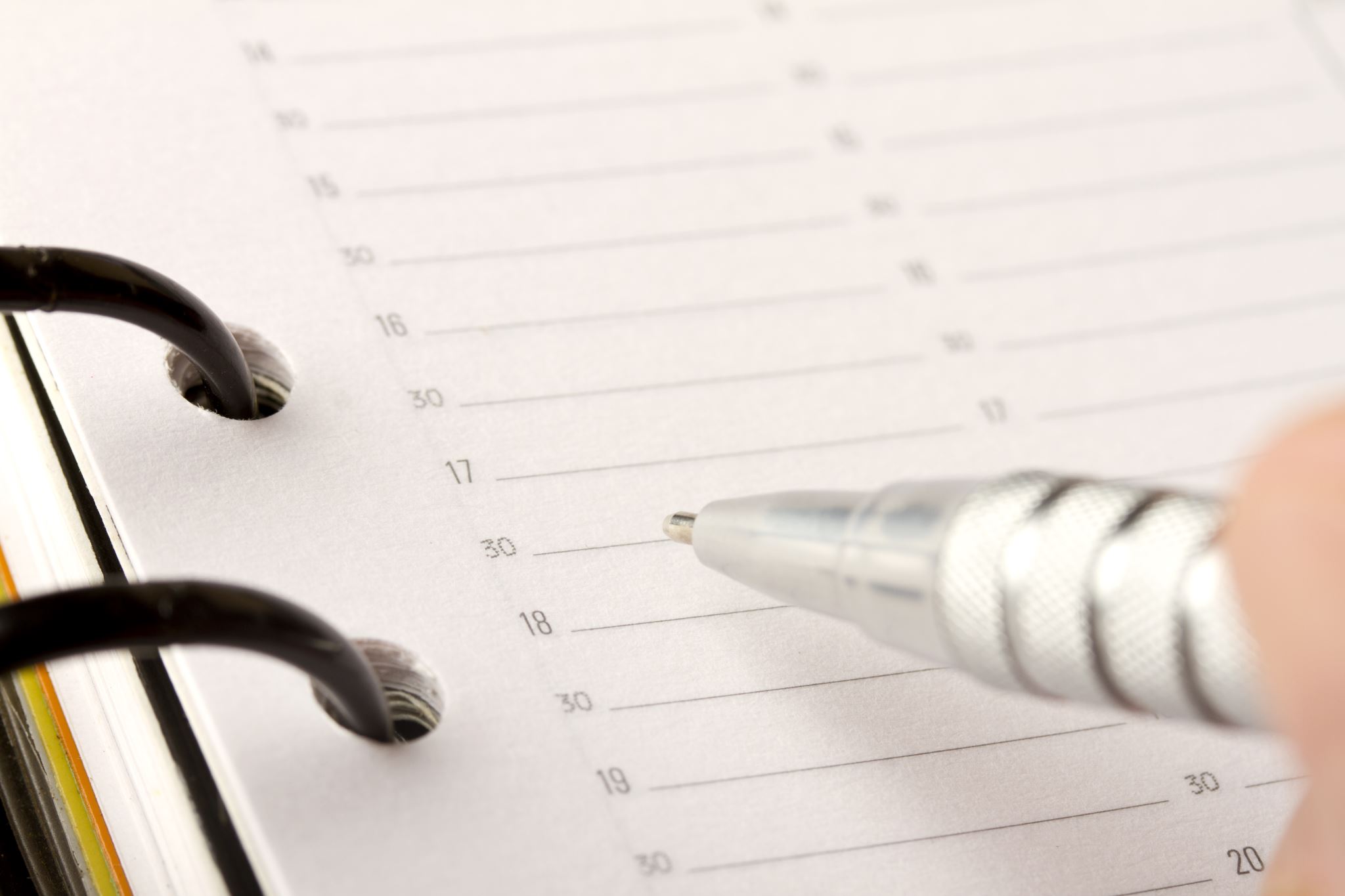 Session management
Το πρωτόκολλο HTTP/S δεν ιχνηλατεί τη σύνοδο ενός χρήστη
Η ιχνηλάτηση της συνόδου απαντά στην ερώτηση:
Μετά τον έλεγχο ταυτότητας ενός χρήστη, πώς συσχετίζει ο διακομιστής τα επόμενα αιτήματα με τον πιστοποιημένο χρήστη;
Συνήθως, οι προμηθευτές εφαρμογών ιστού παρέχουν μια ενσωματωμένη λειτουργία ιχνηλάτησης συνόδου (session tracking), η οποία είναι καλή εάν χρησιμοποιείται σωστά.
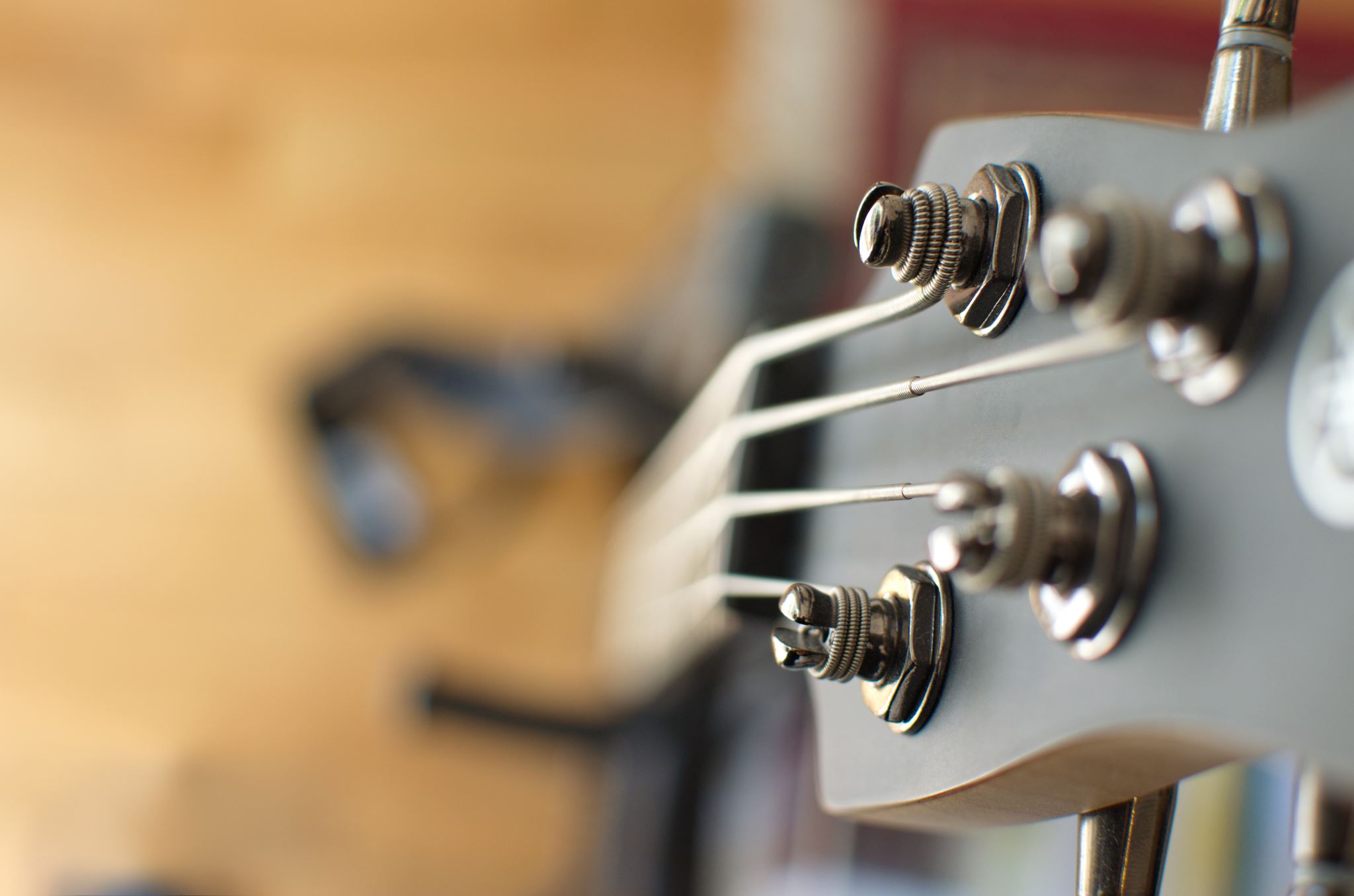 Session management
Session ID
Μοναδικό για τον Χρήστη
Χρησιμοποιείται μόνο για μία επαληθευμένη συνοδο
Δημιουργείται από τον διακομιστή
Στέλνετε στον πελάτη ως
Ως απάντηση σε αίτημα
Cookie
Ο χρήστης θα πρέπει να στείλει πίσω το ίδιο αναγνωριστικό στο επόμενο αίτημα.
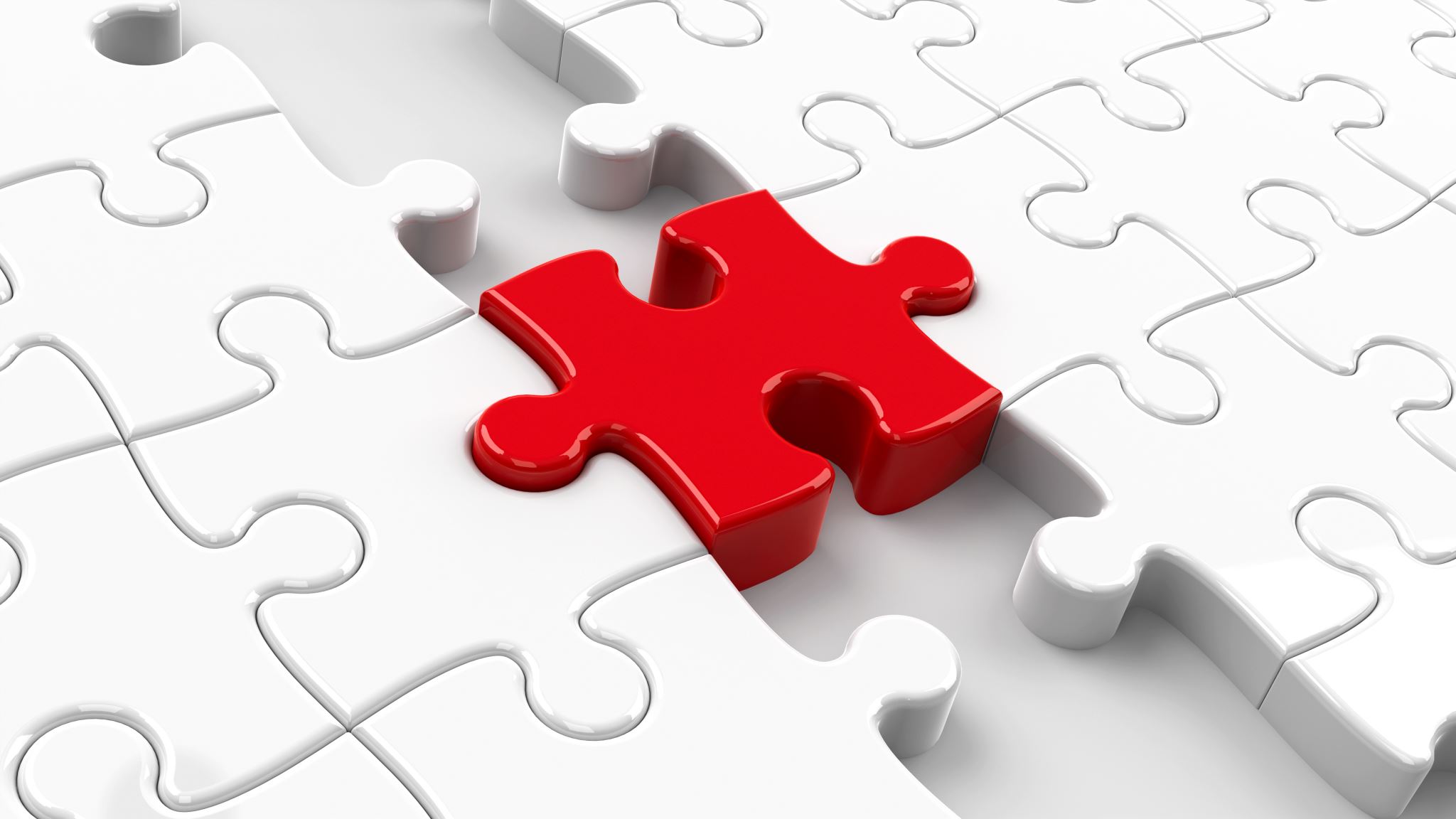 Session management (Υποκλοπή)
Το session id αποκαλύπτεται ή μαντεύεται.
Ένας εισβολέας που χρησιμοποιεί το ίδιο session id έχει τα ίδια δικαιώματα με τον πραγματικό χρήστη.
Ιδιαίτερα χρήσιμο σε έναν εισβολέα εάν η σύνοδος είναι προνομιακή (π.χ. το θύμα είναι administrator).
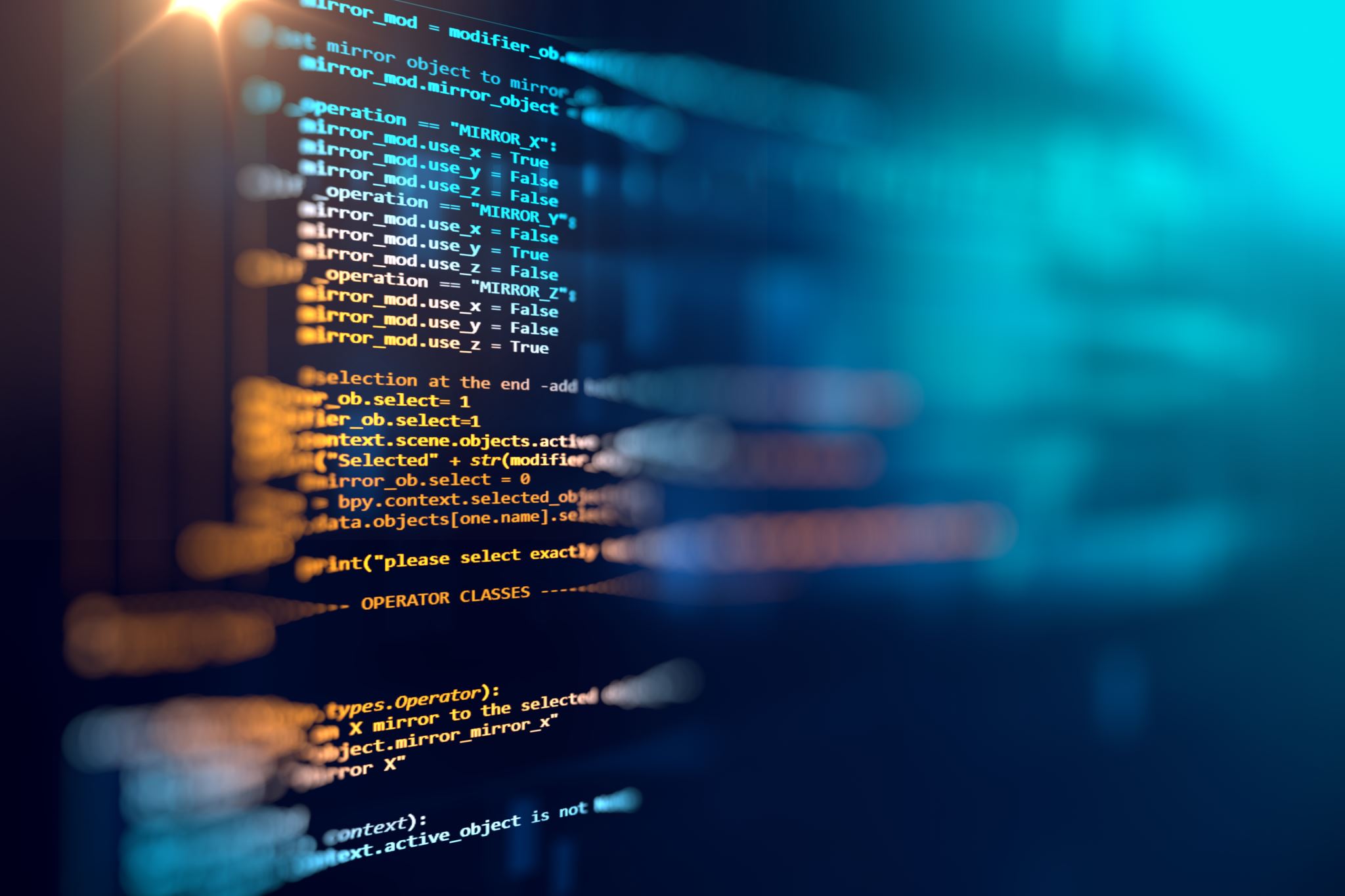 Session management (Προστασία)
Κρυπτογράφηση κατά τη μετάδοση
Επαρκώς τυχαίο ή μεγάλο σε μέγεθος session id (δε μαντεύεται εύκολα)
Verify πριν από το decode.
Όχι session identifiers στο URL
Χρονικό όριο
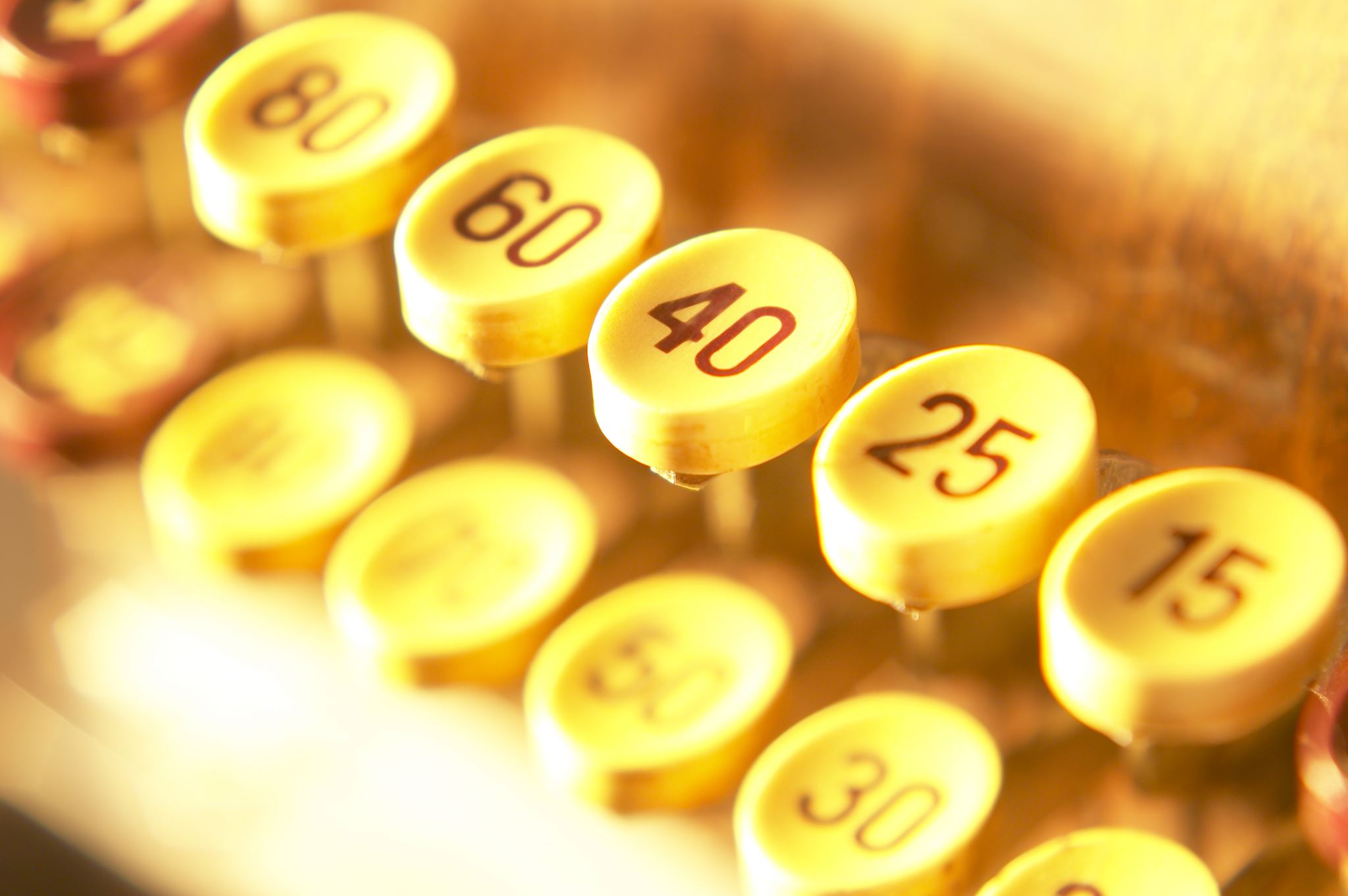 Broken Account Management
Συνήθως σχετίζονται με τον χειρισμό των συνθηματικών
Π.χ. αλλαγή συνθηματικού
Ο επιτιθέμενος μπορεί να παρέμβει στη διαδικασία και να υποκλέψει το συνθηματικό
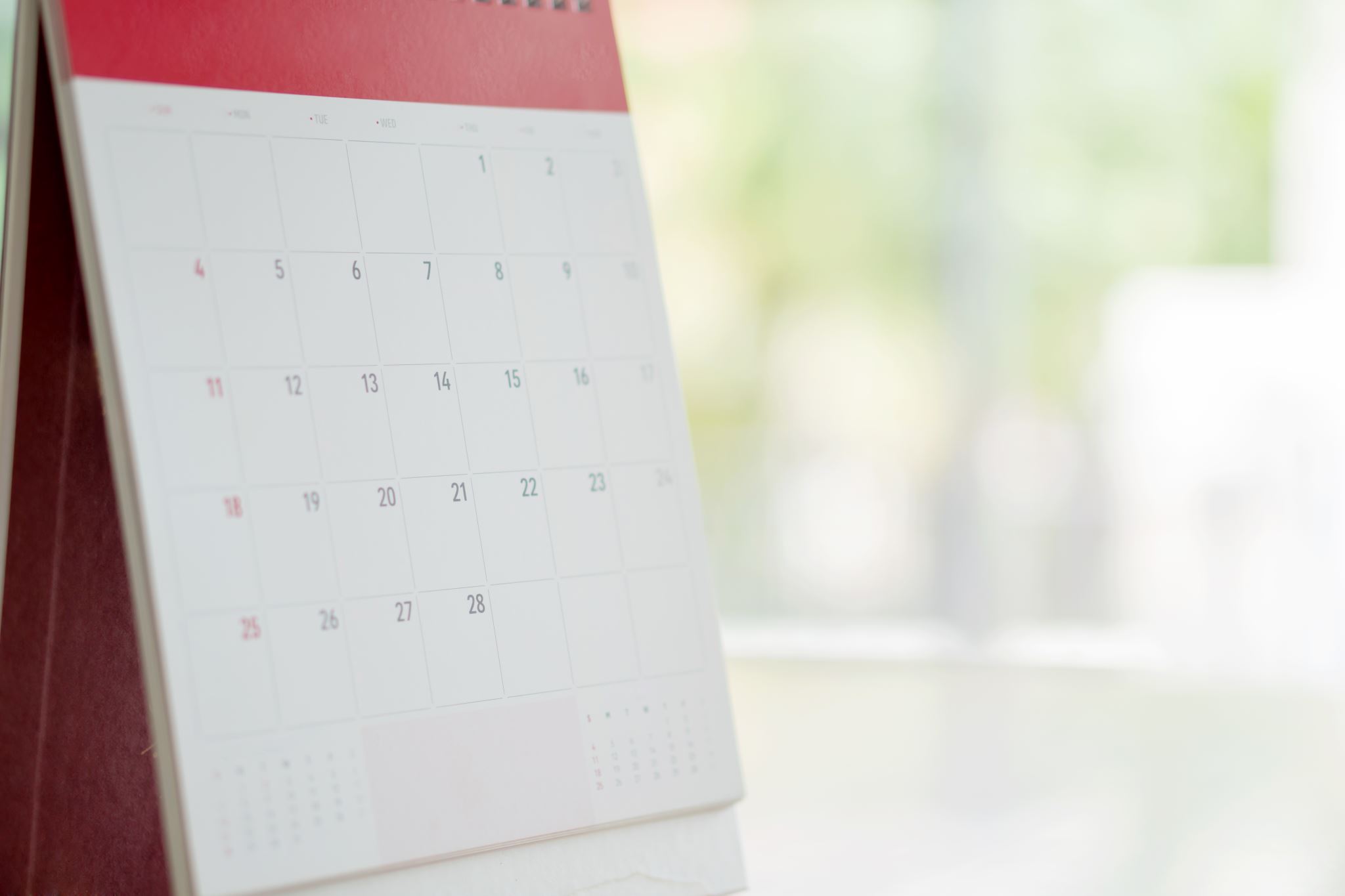 Broken Account Management - Προστασία
Στρατηγικές ελέγχου αλλαγής κωδικού πρόσβασης 
απαιτούν από τους χρήστες να παρέχουν τόσο παλιούς όσο και νέους κωδικούς πρόσβασης
Στρατηγικές ελέγχου ξεχασμένου κωδικού πρόσβασης 
Αν  οι ξεχασμένοι κωδικοί πρόσβασης αποστέλλονται μέσω email στους χρήστες, θα πρέπει να απαιτείται εκ νέου έλεγχος ταυτότητας κάθε φορά που επιχειρούν να αλλάξουν τη διεύθυνση email τους.
Ισχύς κωδικού πρόσβασης 
Απαιτούνται τουλάχιστον 7 χαρακτήρες, με γράμματα, αριθμούς και ειδικούς χαρακτήρες και κεφαλαία και πεζά.
Λήξη κωδικού πρόσβασης
Οι χρήστες πρέπει να αλλάζουν τους κωδικούς πρόσβασης κάθε 90 ημέρες και οι διαχειριστές κάθε 30 ημέρες.
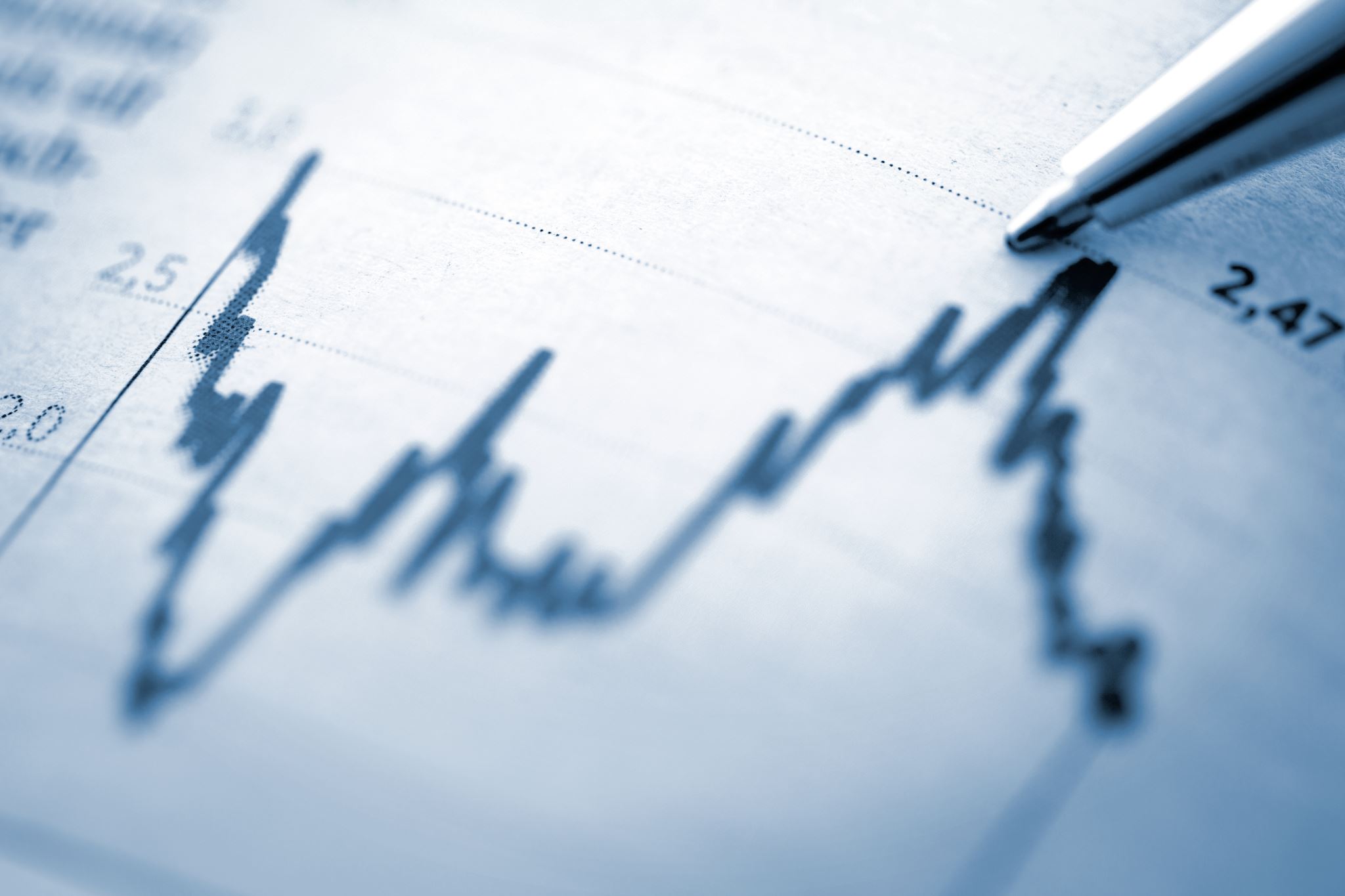 Broken Account Management - Προστασία
Αποθήκευση κωδικών πρόσβασης 
Δεν αποθηκεύουμε ποτέ τους κωδικούς πρόσβασης σε απλό κείμενο. 
Οι κωδικοί πρόσβασης πρέπει πάντα να αποθηκεύονται είτε σε κατακερματισμένη (hashed) είτε σε κρυπτογραφημένη μορφή.
Προστασία διαπιστευτηρίων κατά τη μεταφορά 
Για την αποτροπή επιθέσεων "man-in-the-middle" ολόκληρη η σύνοδος θα πρέπει να είναι κρυπτογραφημένη  με SSLv3 ή TLSv1
Επιθέσεις Man-in-the-Middle
Εξακολουθούν να είναι δυνατές με το SSL εάν οι χρήστες απενεργοποιήσουν ή αγνοήσουν τις προειδοποιήσεις σχετικά με μη έγκυρα πιστοποιητικά SSL.
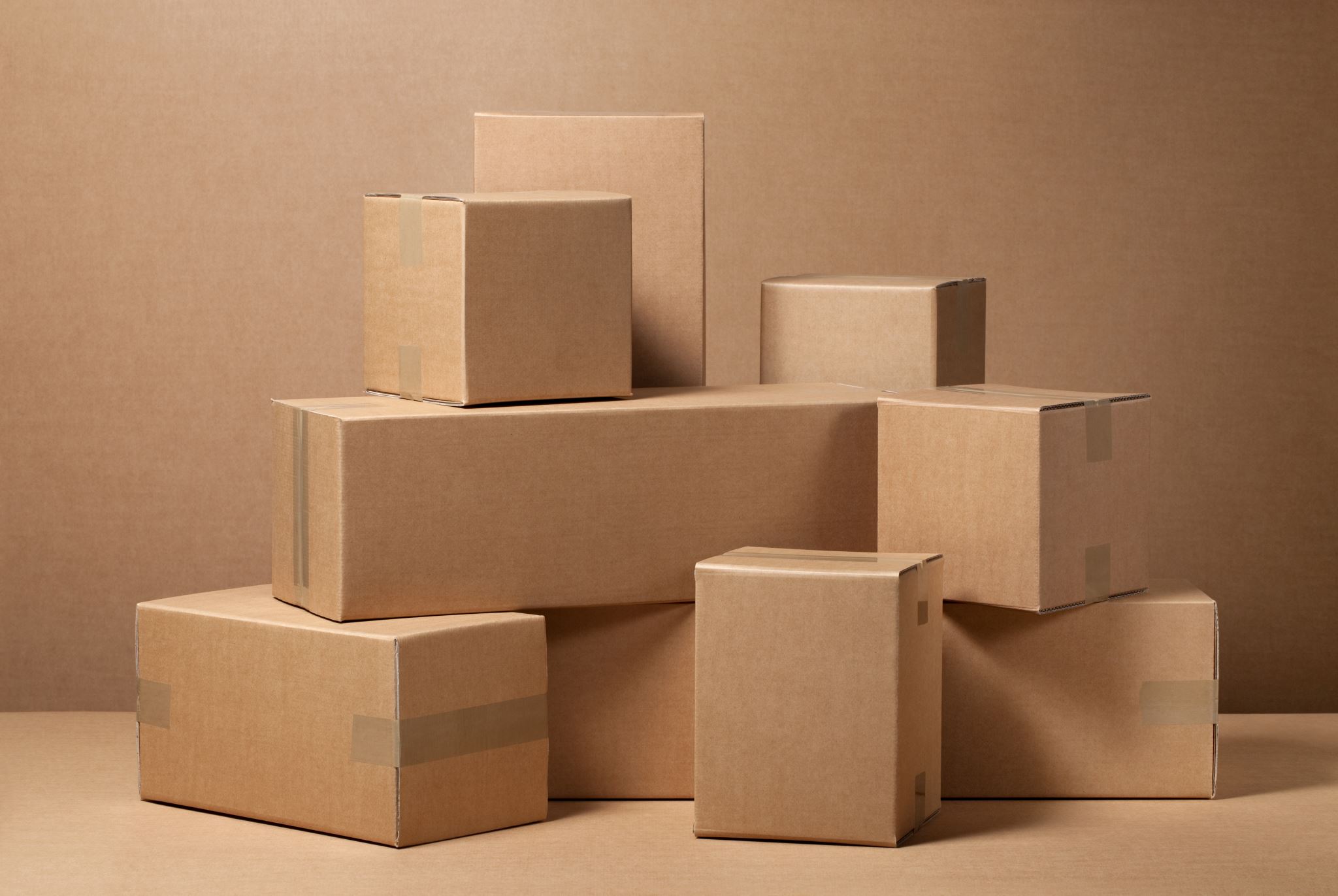 Insecure Cryptographic Storage
Πρέπει να επιβάλλεται κρυπτογράφηση σε
Διαπιστευτήρια (συνθηματικά κλπ)
Δεδομένα (πιστωτικές κάρτες κλπ)
Προγραμματιστικά εύκολο με διάφορες βιβλιοθήκες
Πολλές φορές
Η ευαίσθητη πληροφορία αποθηκεύεται χωρίς προστασία
Επιλέγονται αδύναμοι αλγόριθμοι κρυπτογράφησης
Τα κλειδιά της κρυπτογράφησής θα πρέπει κι αυτά να προστατεύονται
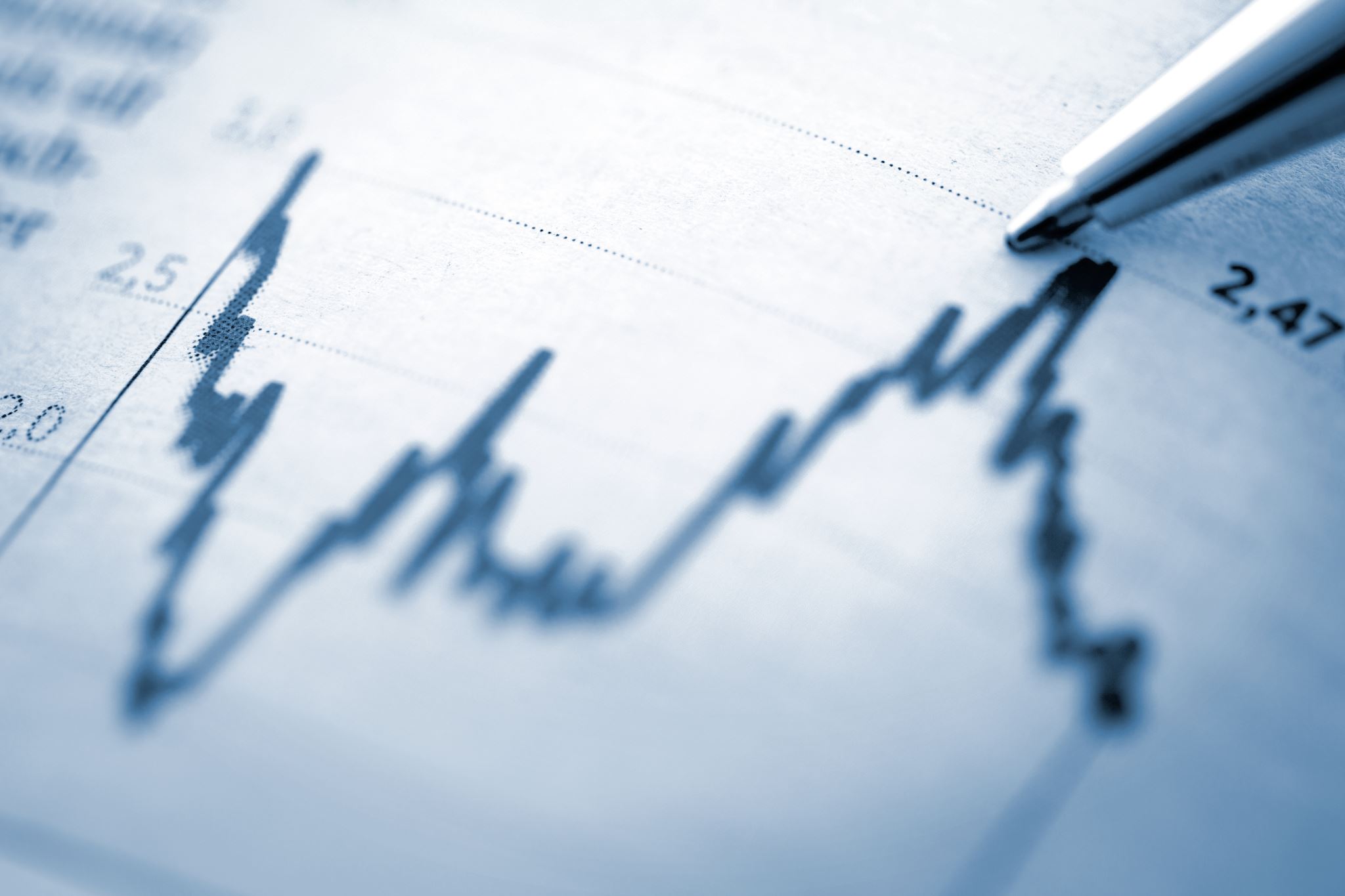 Insecure Cryptographic Storage - Προστασία
Όχι διαπιστευτήρια, κλειδιά κλπ. στον πηγαίο κώδικα
Αποθήκευση σε vaults
Αποθήκευση σε αρχεία εκτός source control
Χρήση κατάλληλων αλγορίθμων κρυπτογράφησης
Εφαρμογή best practices
Π.χ. διαχείριση πιστωτικών καρτών (PCI DSS)
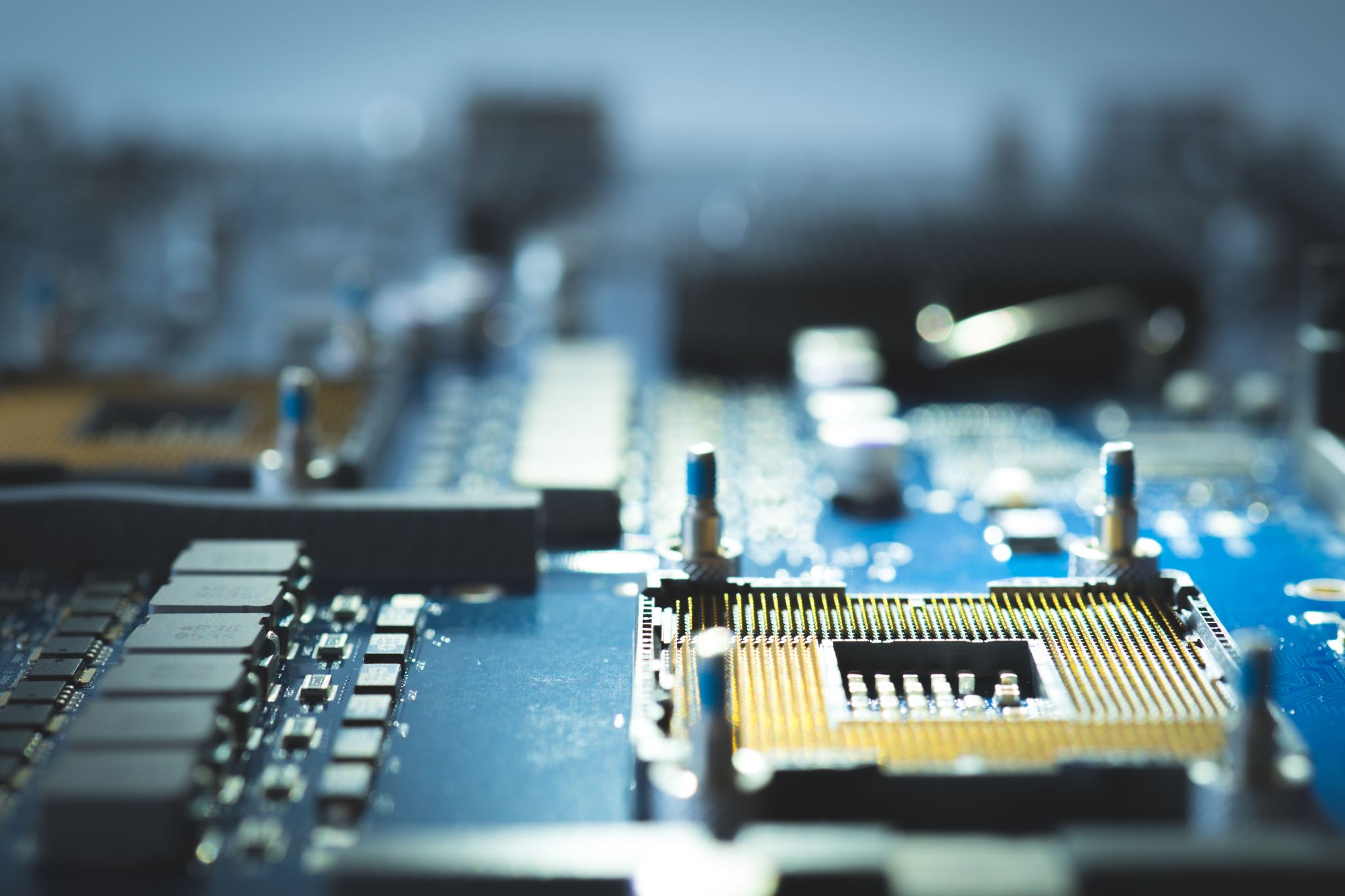 Insecure communications - Προστασία
Κρυπτογράφηση όλων των συνδέσεων
Client – Server
App – Db
Server – Server
SSL / TLS
Έγκυρα πιστοποιητικά
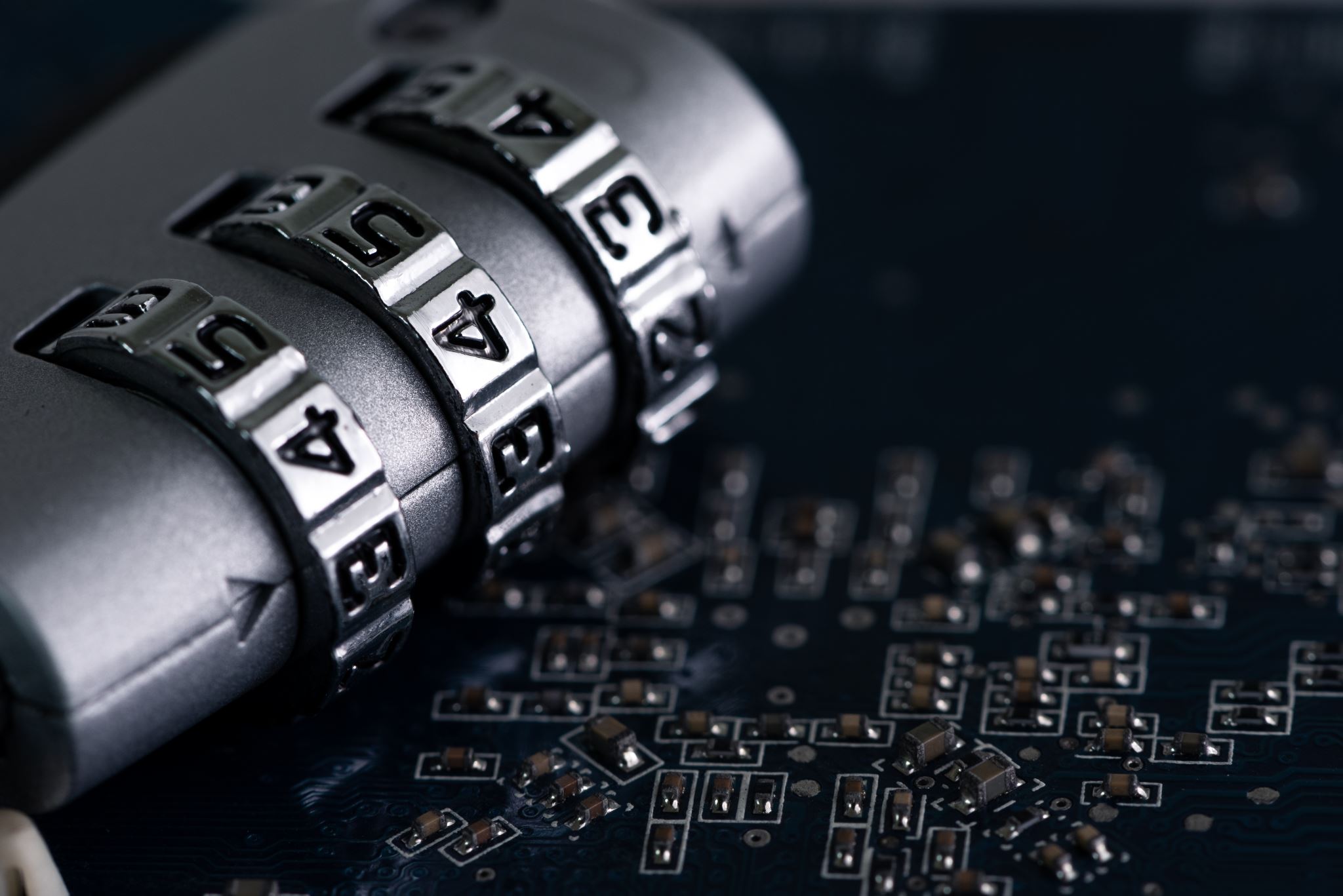 Failure to restrict ULR access
Όταν η εφαρμογή αποτυγχάνει να περιορίσει την πρόσβαση σε διευθύνσεις URL διαχείρισης, ο εισβολέας μπορεί να έχει πρόσβαση σε μη εξουσιοδοτημένες λειτουργίες απλά πληκτρολογώντας το κατάλληλο URL στο πρόγραμμα περιήγησης
Δεν αρκεί να κρύβουμε τα link.
Έλεγχος και στον server
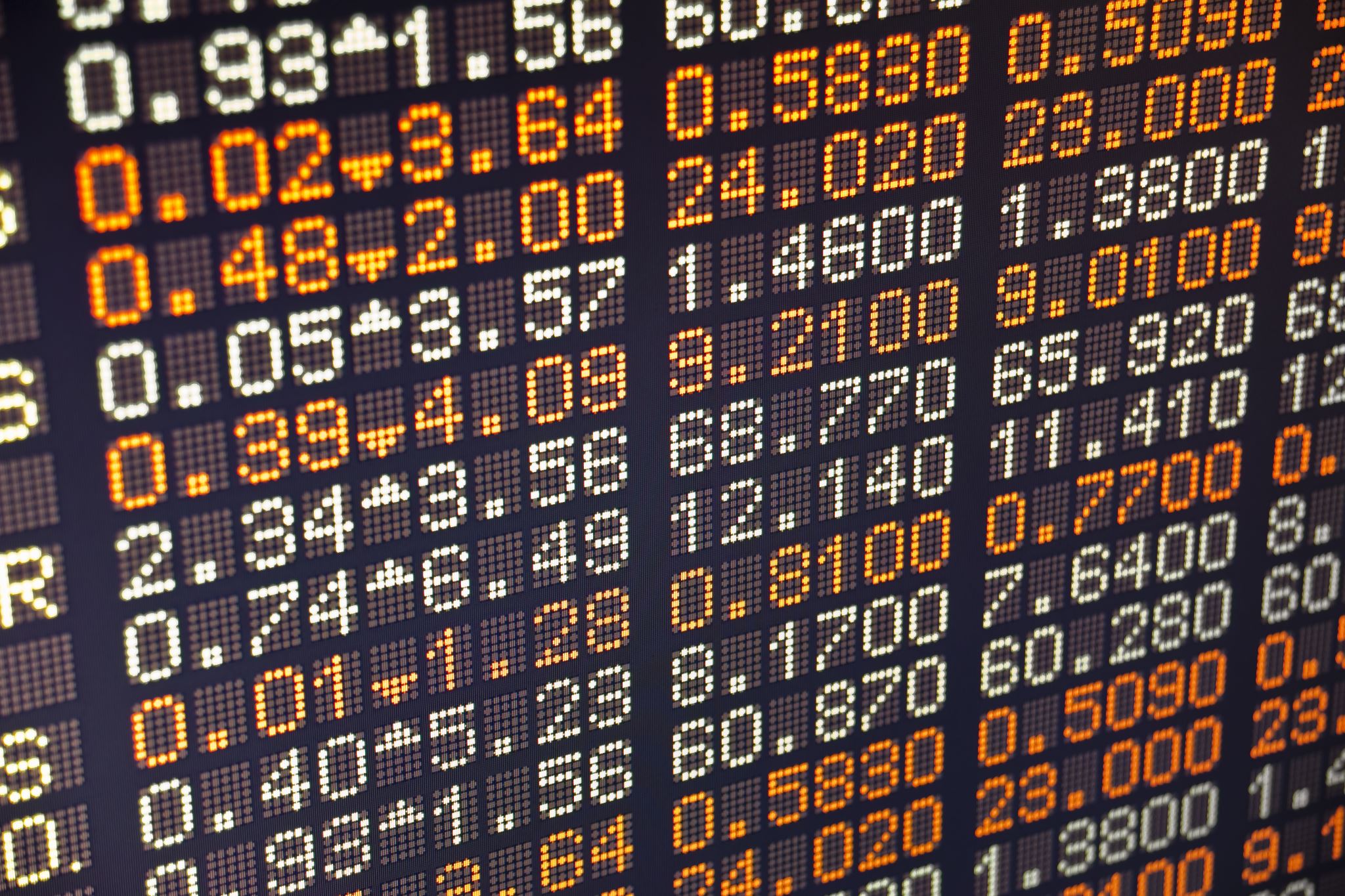 Failure to restrict ULR access - Προστασία
Δημιουργήστε μια πολιτική ασφαλείας κατά τη φάση των απαιτήσεων.
Τεκμηριώστε τους ρόλους των χρηστών καθώς και ποιες λειτουργίες και περιεχόμενο έχει εξουσιοδότηση για πρόσβαση σε κάθε ρόλο.
Ο εκ των προτέρων καθορισμός απαιτήσεων πρόσβασης επιτρέπει την απλοποίηση του σχεδιασμού
Εάν ο έλεγχος πρόσβασής σας δεν είναι απλός, δεν θα είναι ασφαλής.
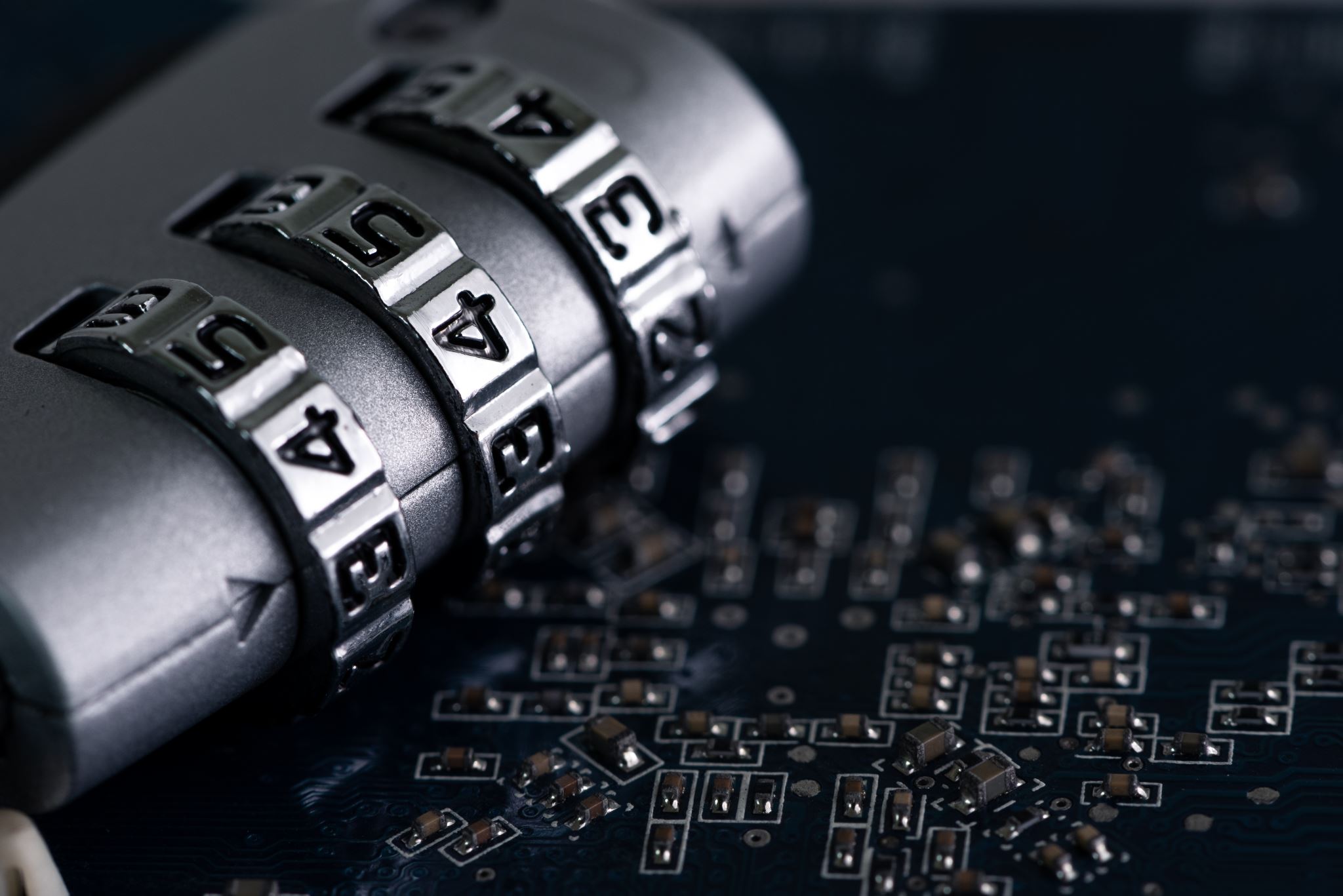 Failure to restrict ULR access - Έλεγχος
Ελέγξτε όλα τα URLs που είναι διαθέσιμα στο χρήστη
Επιβεβαιώστε ότι αν λείπουν δικαιώματα, η λειτουργία που σχετίζεται με το URL δεν εκτελείται.
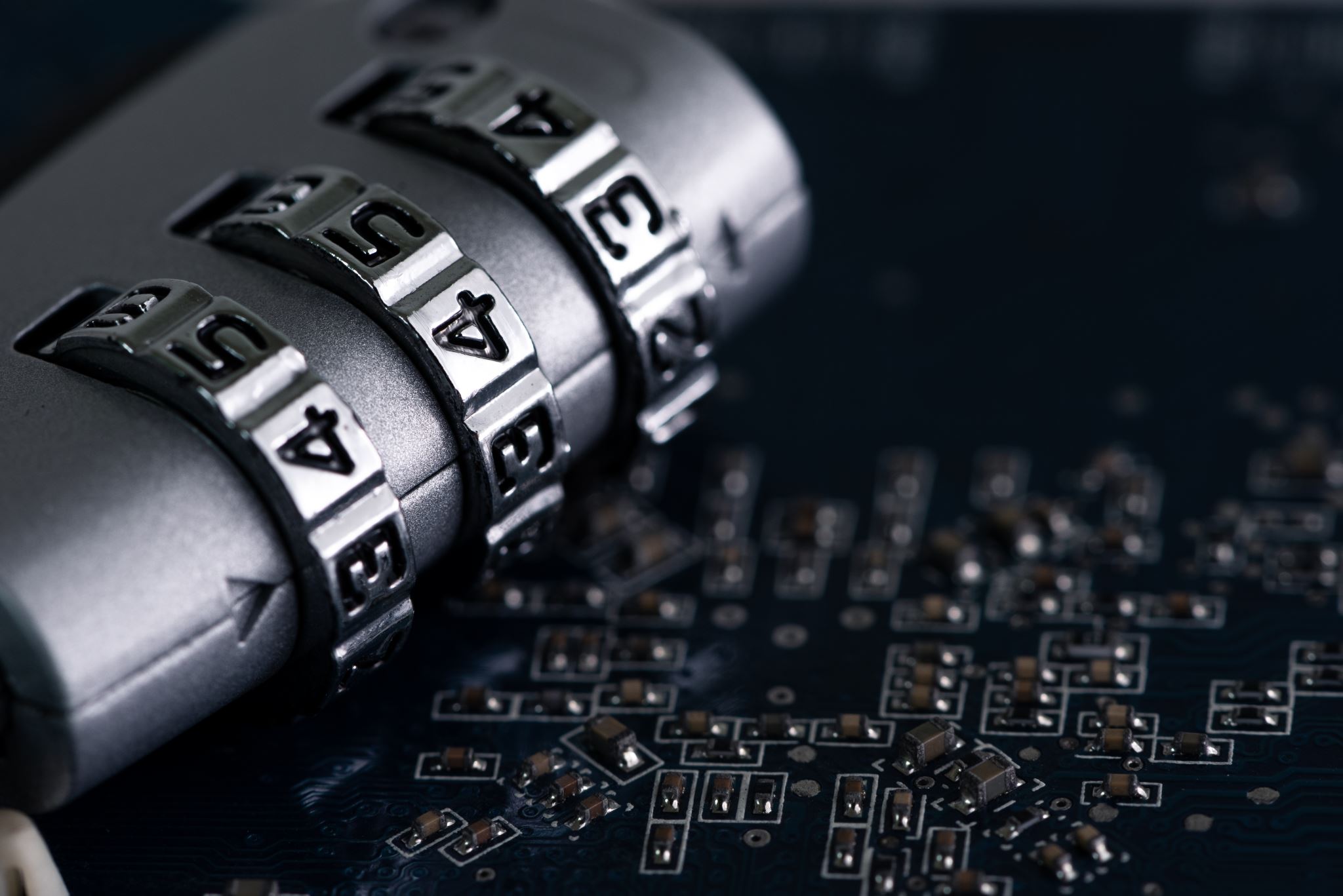 Failure to restrict ULR access
RBAC
Claims-based access control
bWAPP
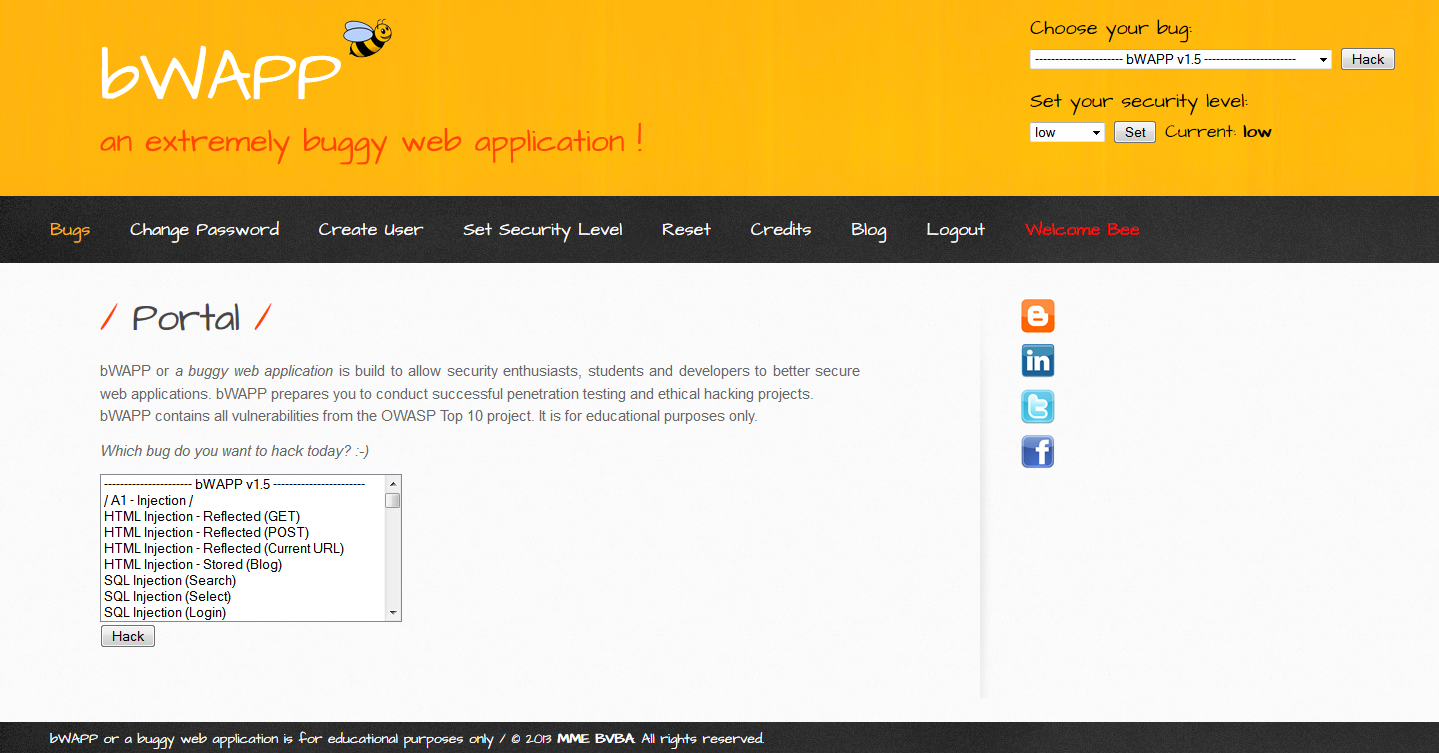 Metasploitable
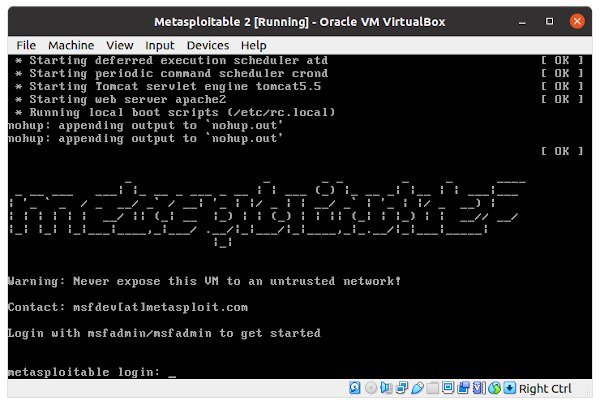